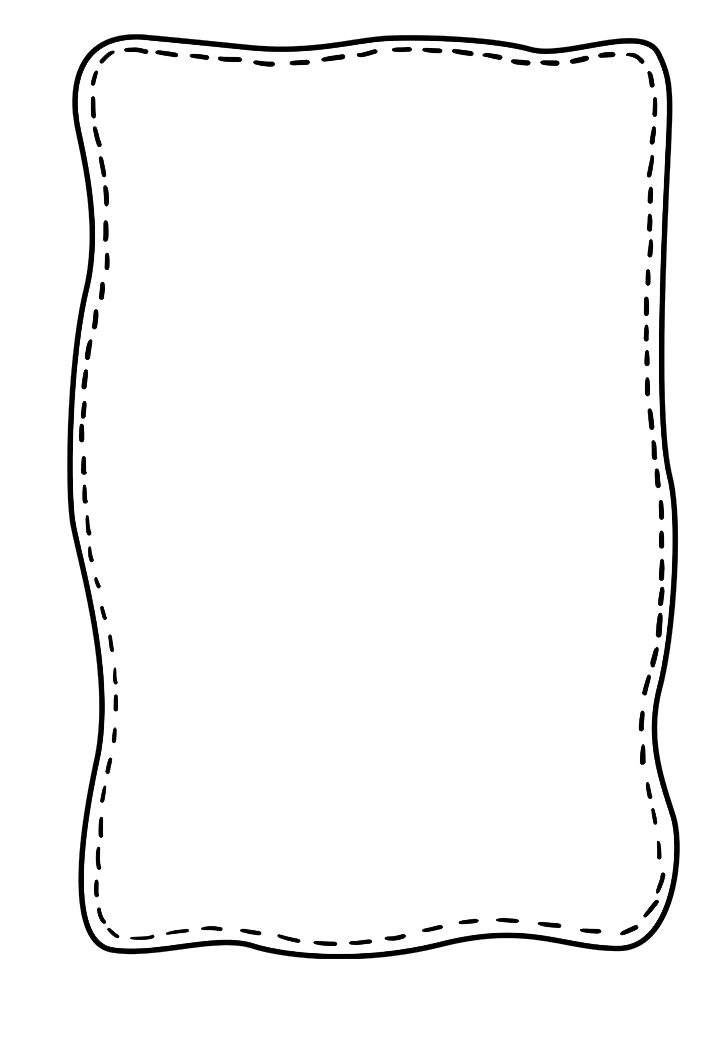 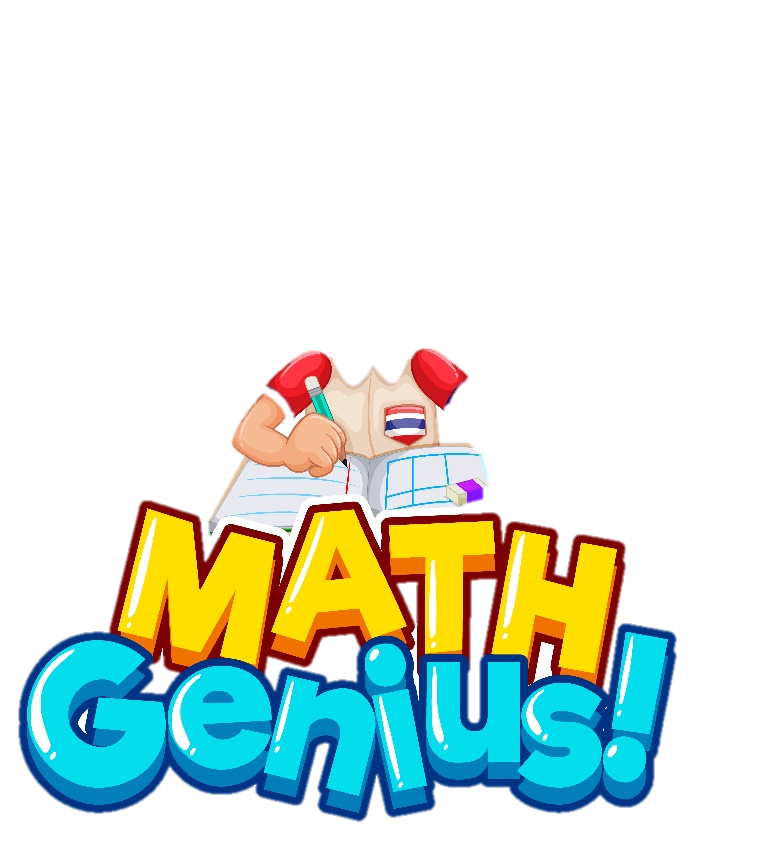 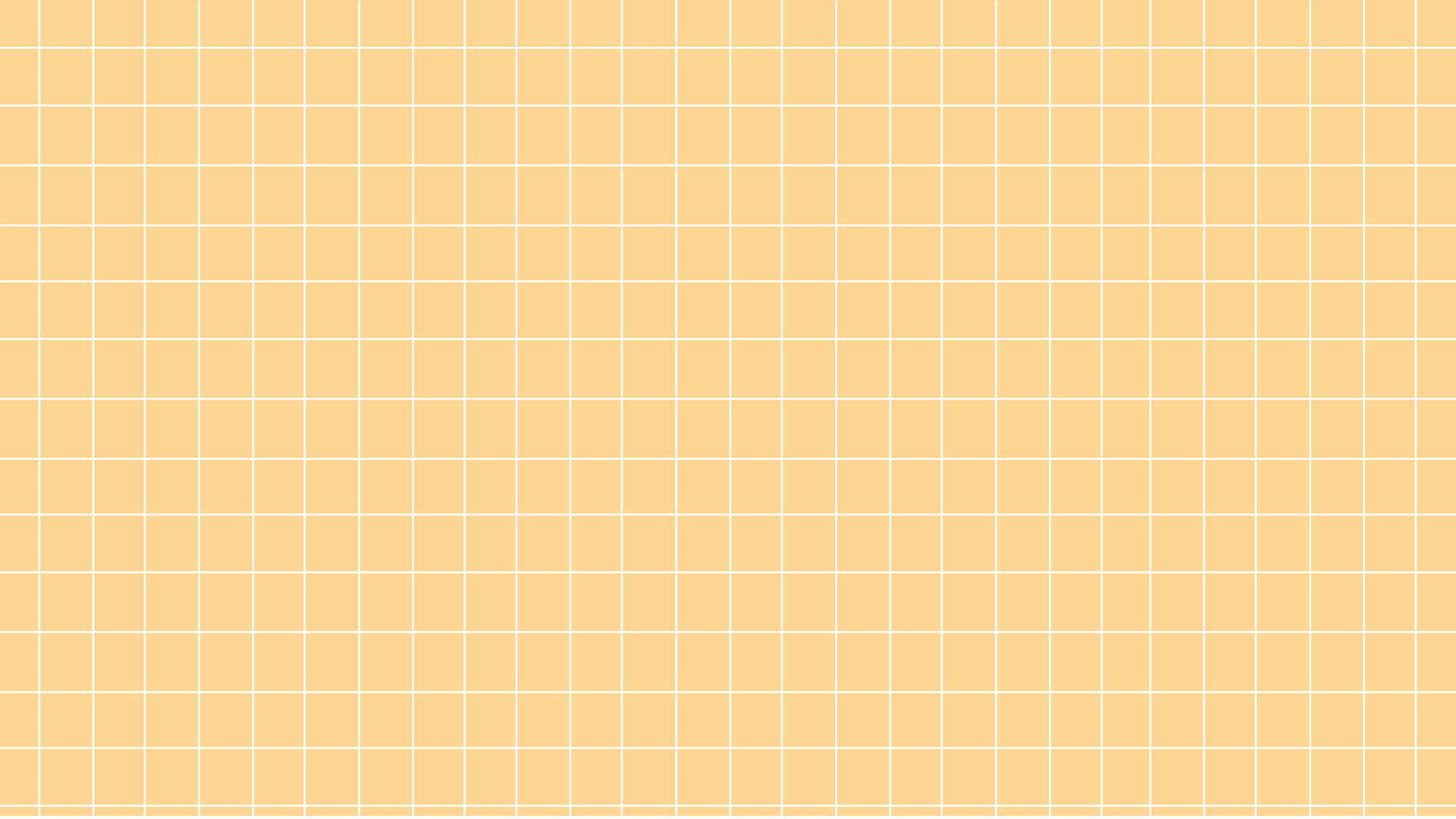 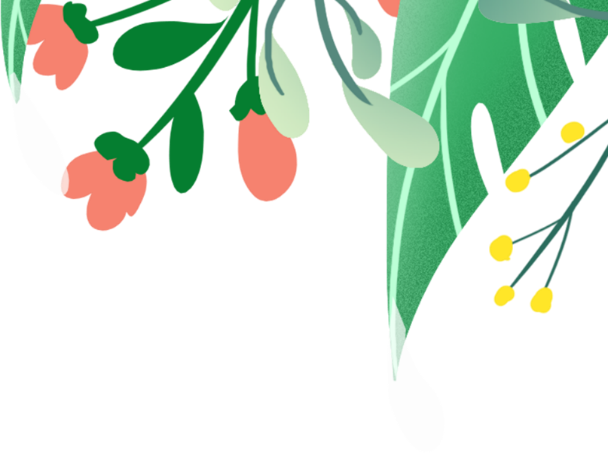 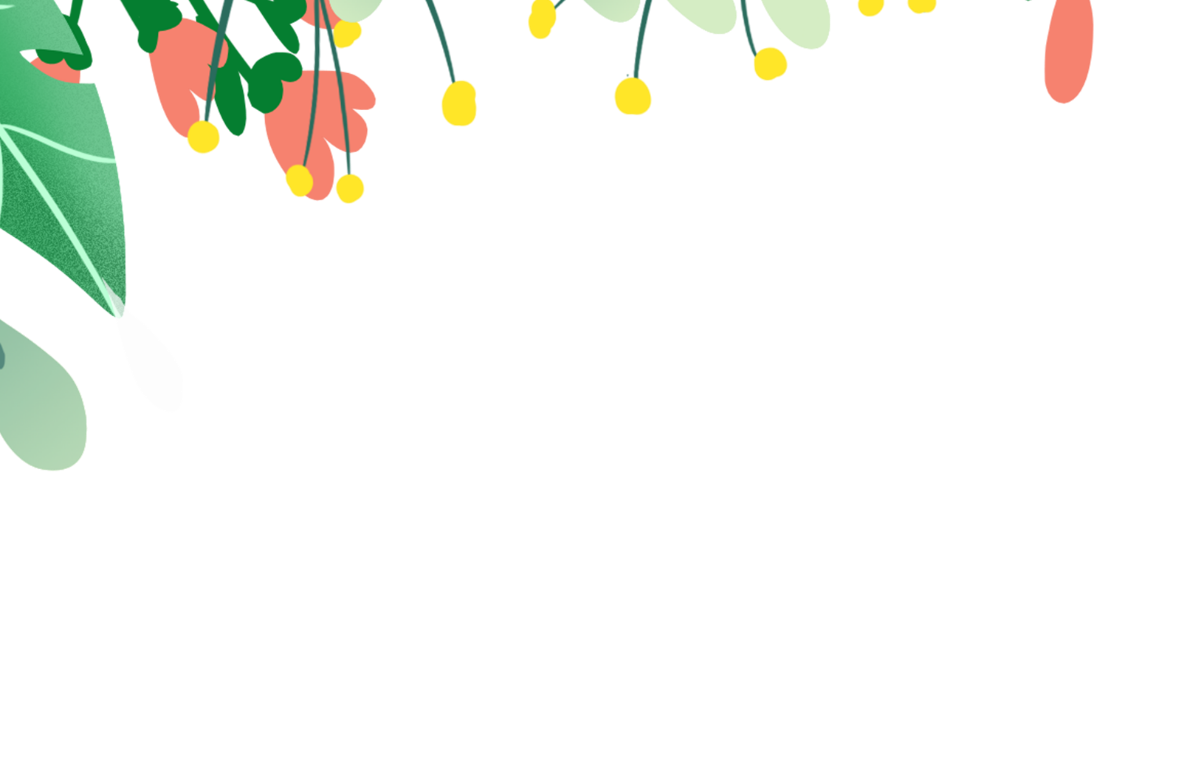 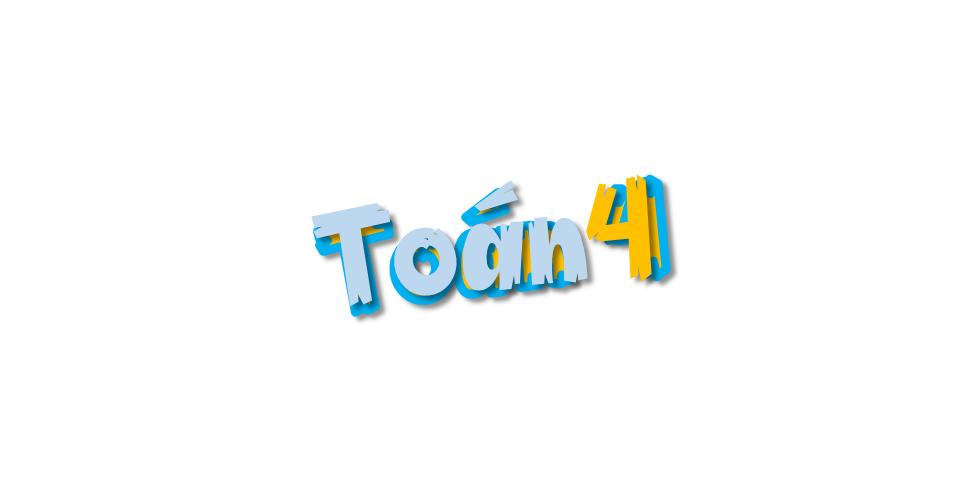 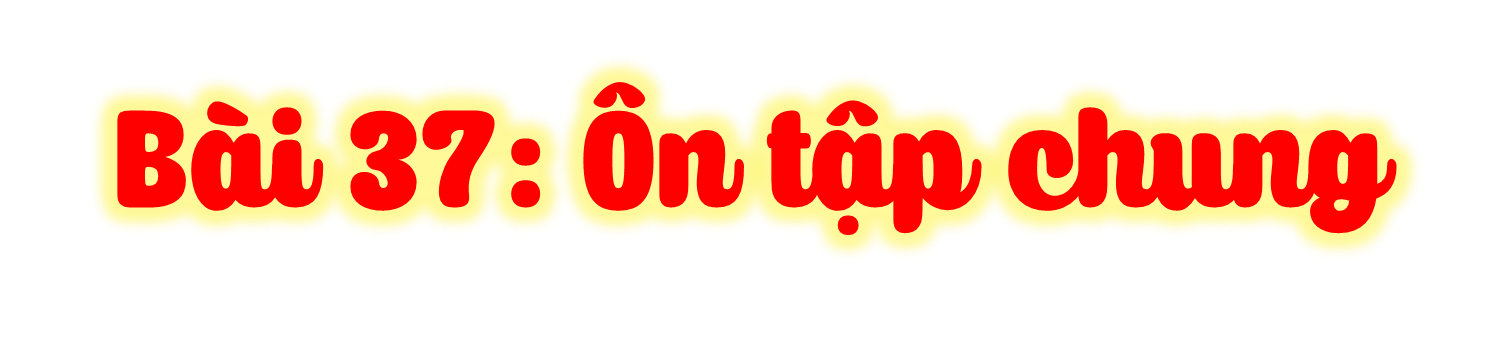 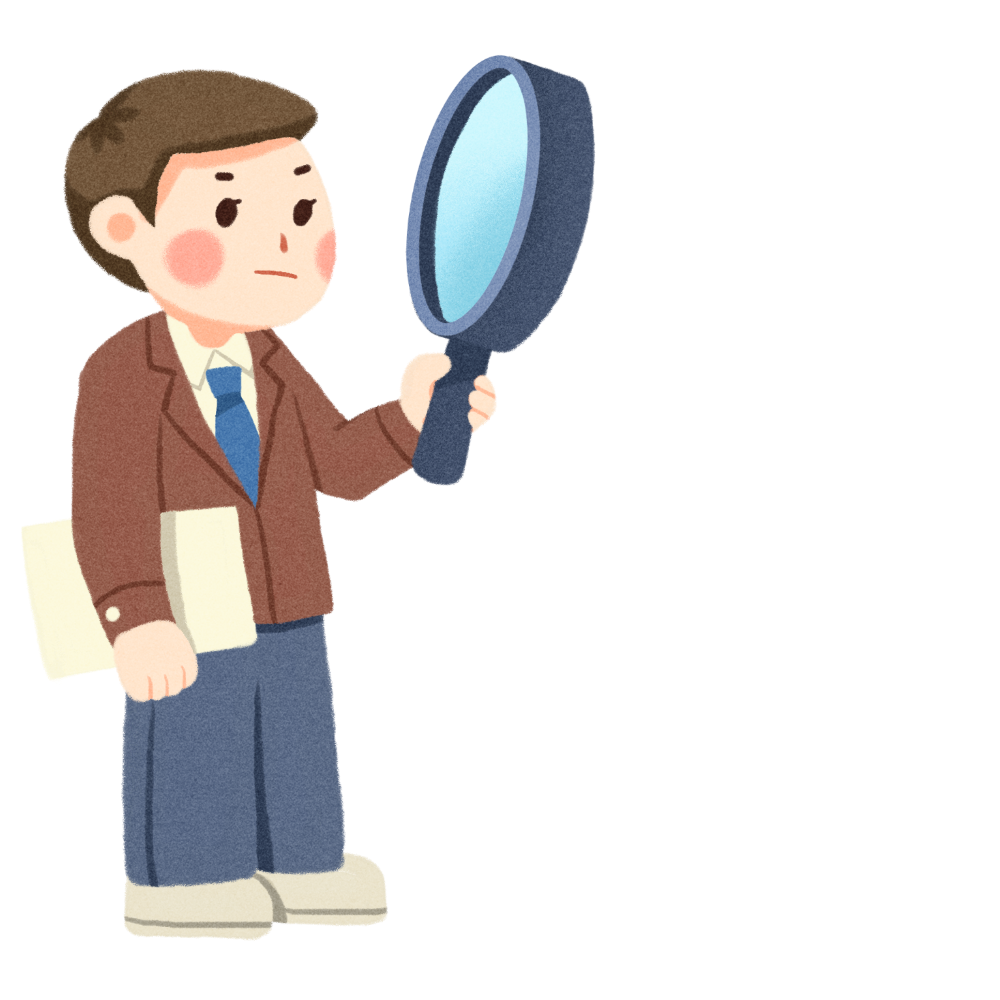 (Tiết 2)
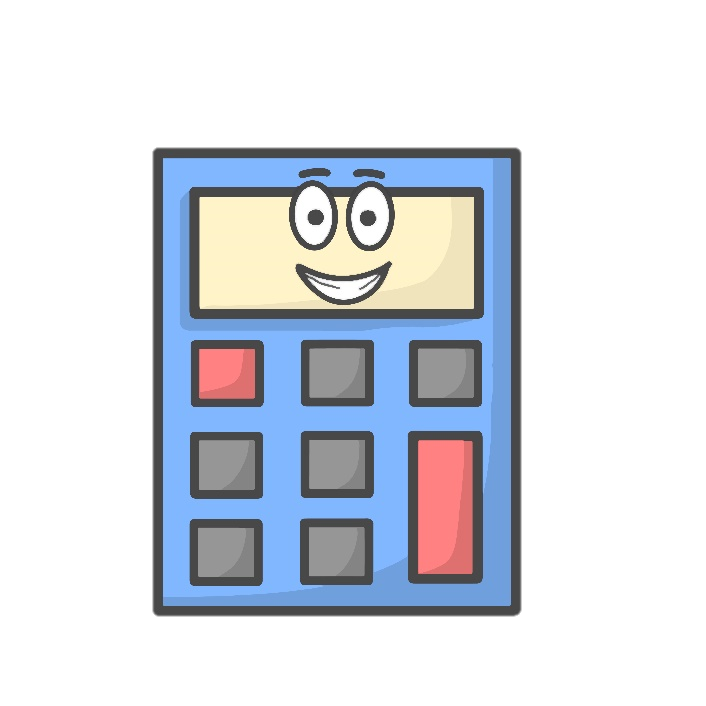 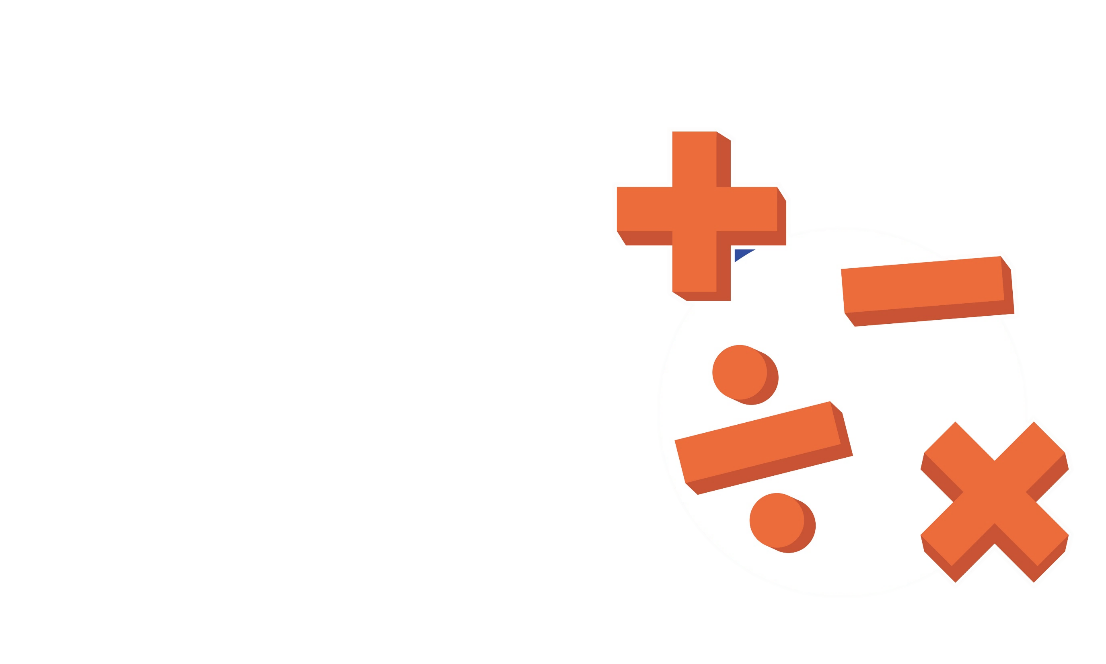 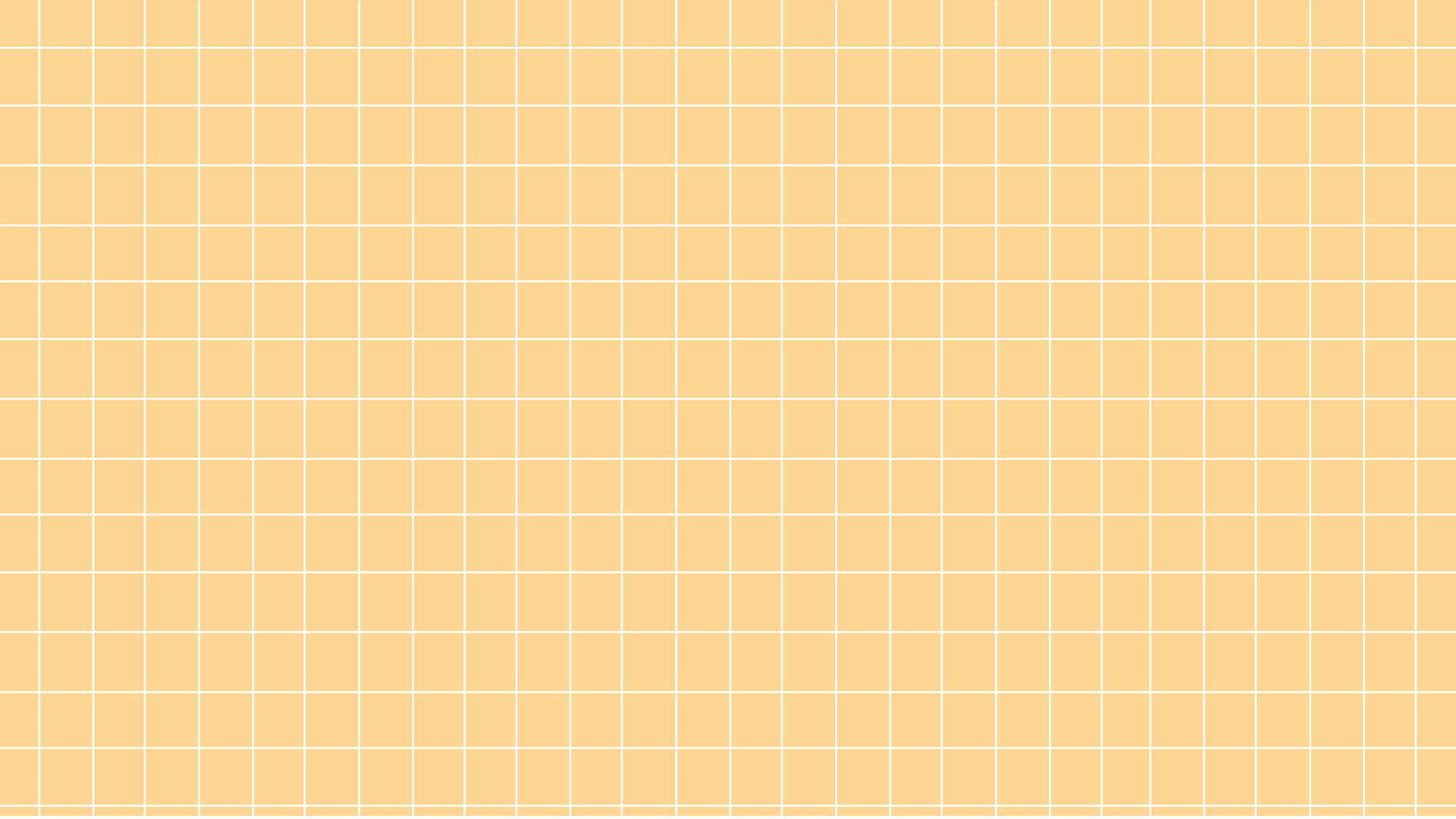 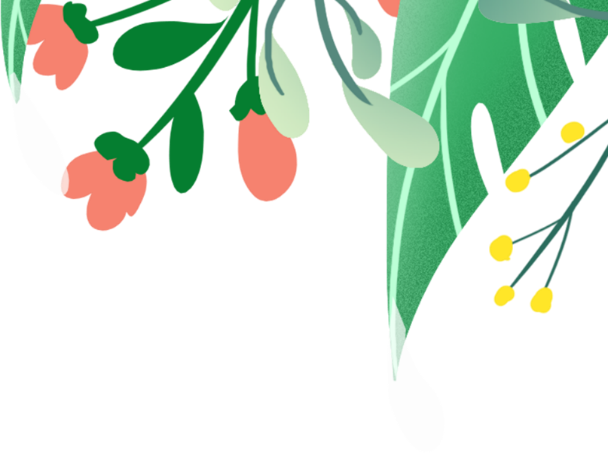 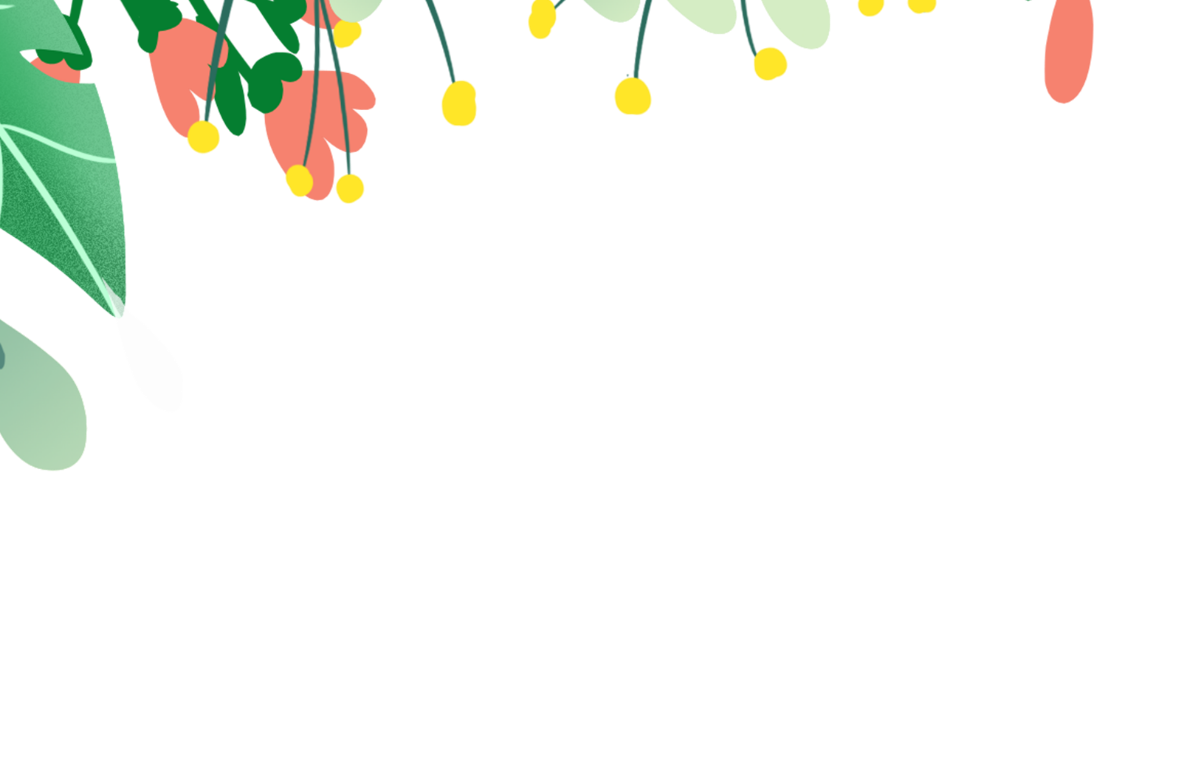 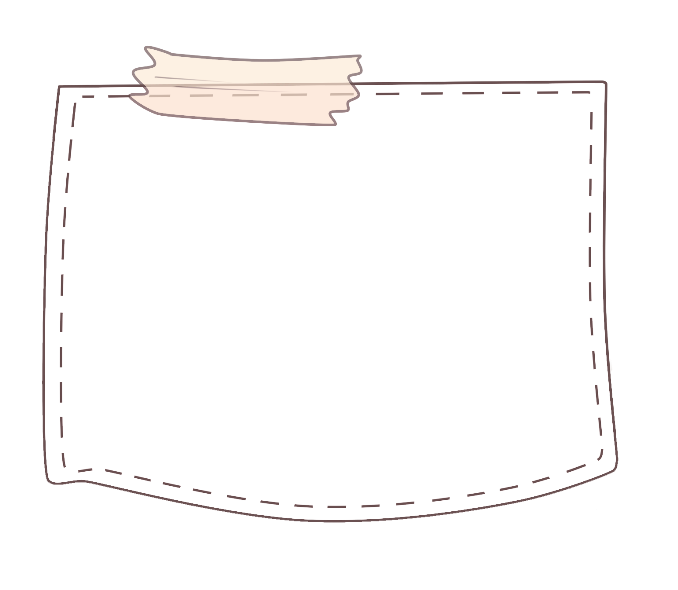 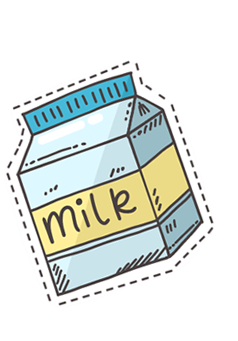 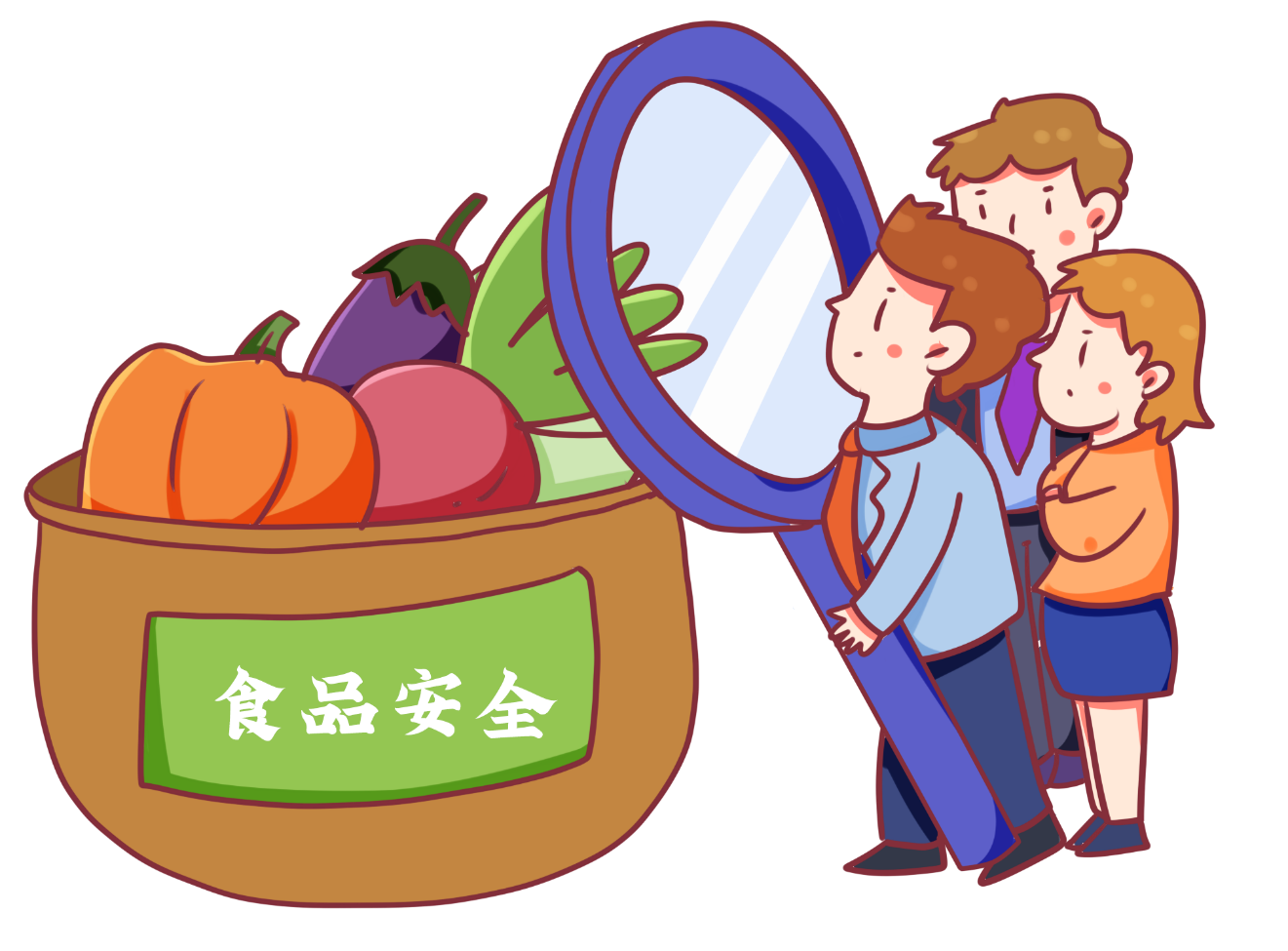 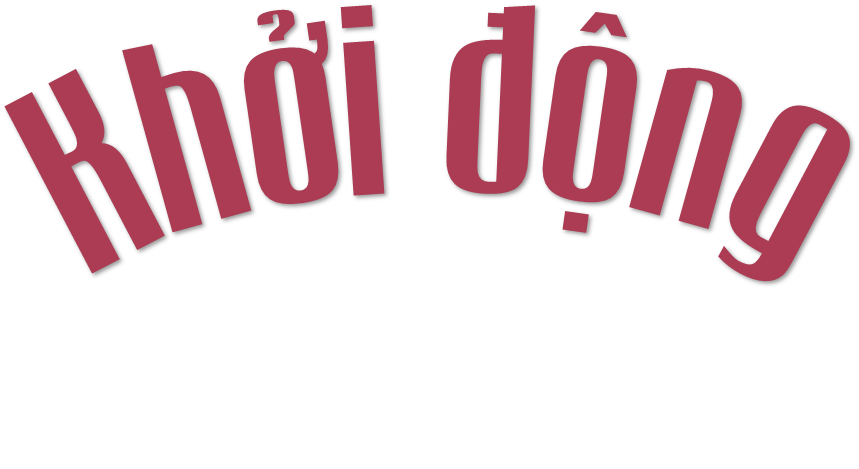 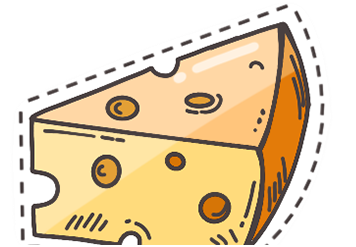 https://youtube.com/watch?v=WZJAIkmT3Rg
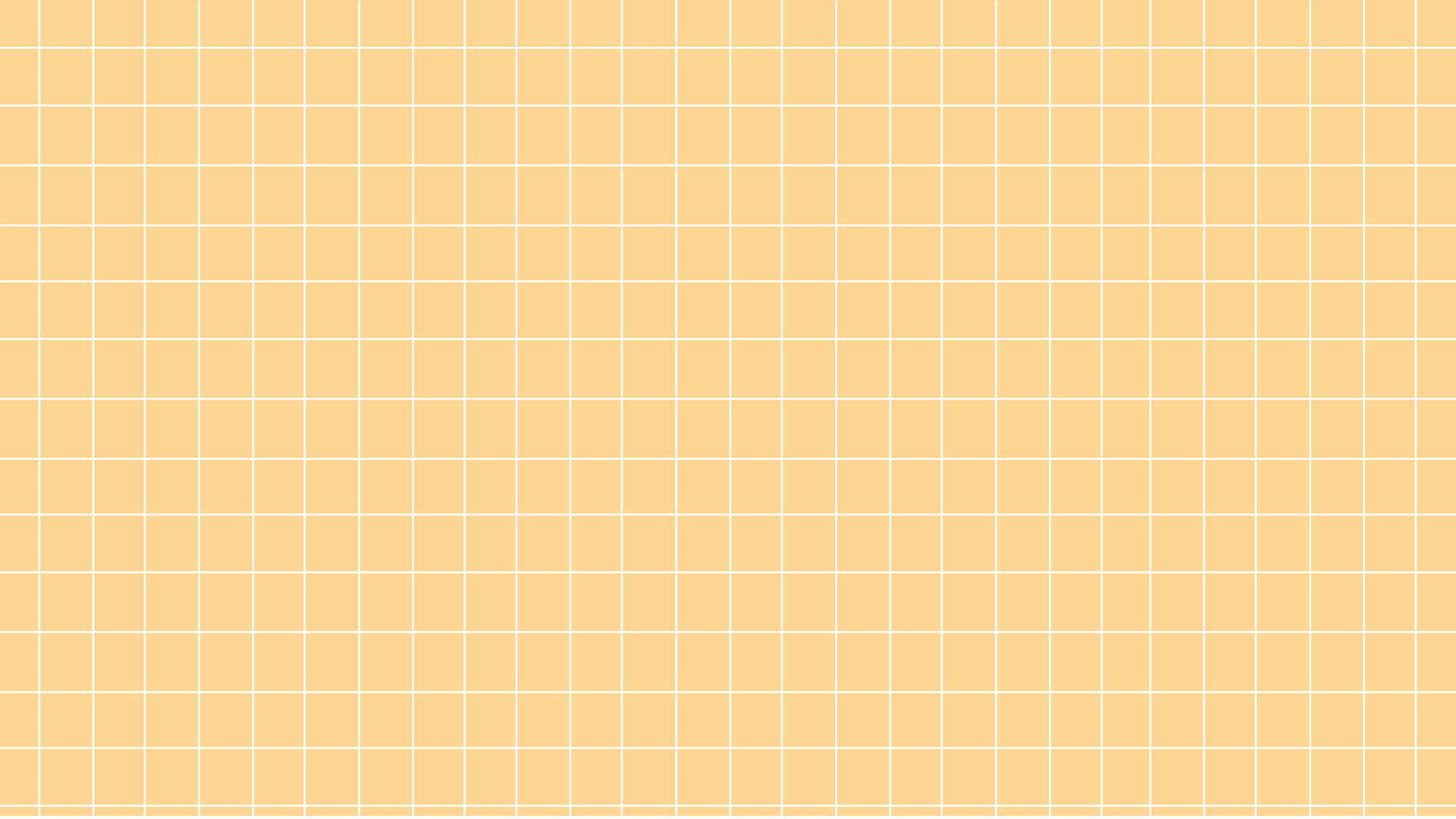 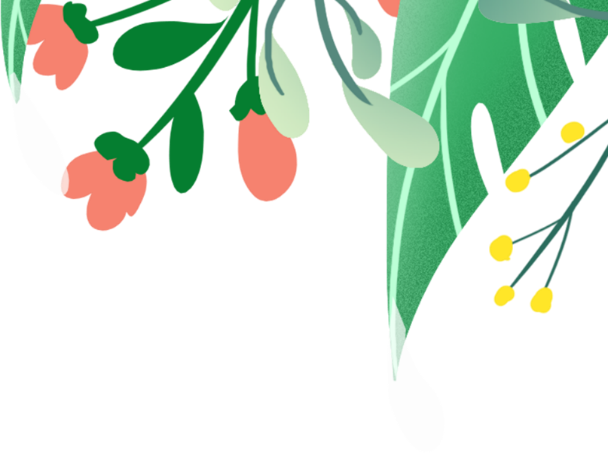 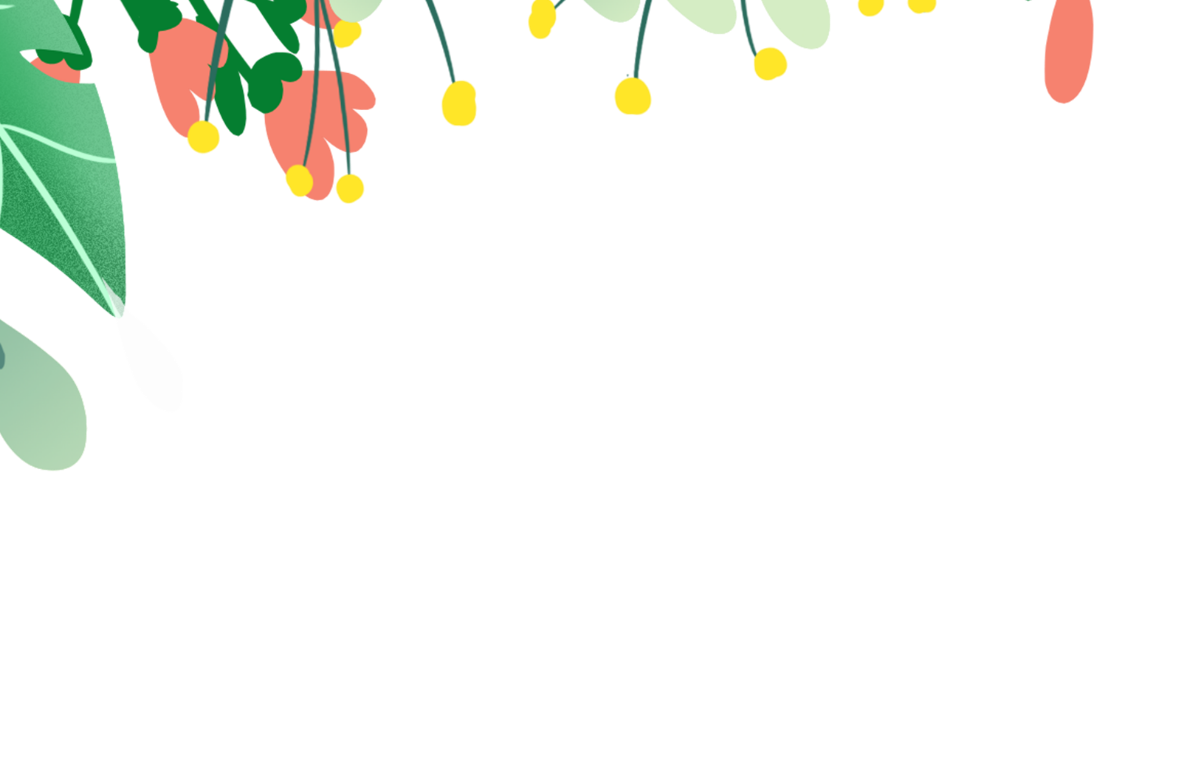 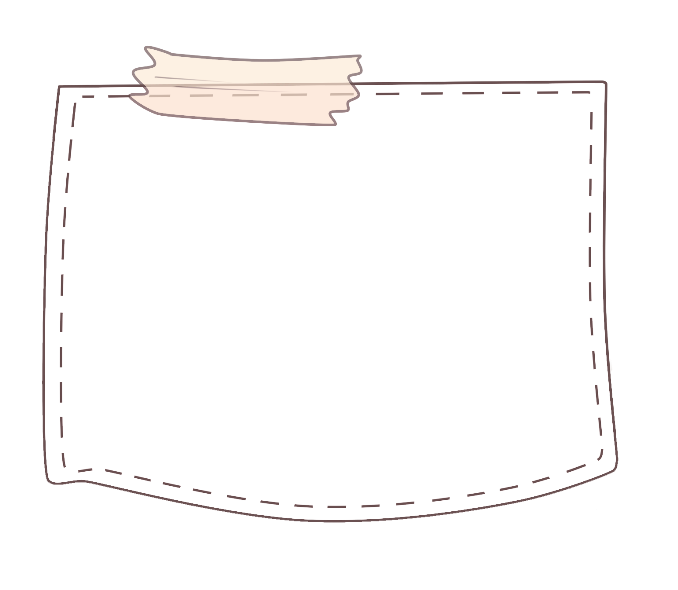 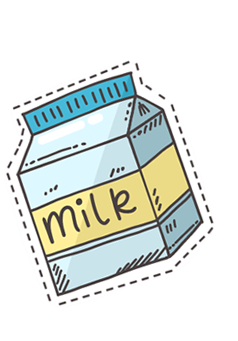 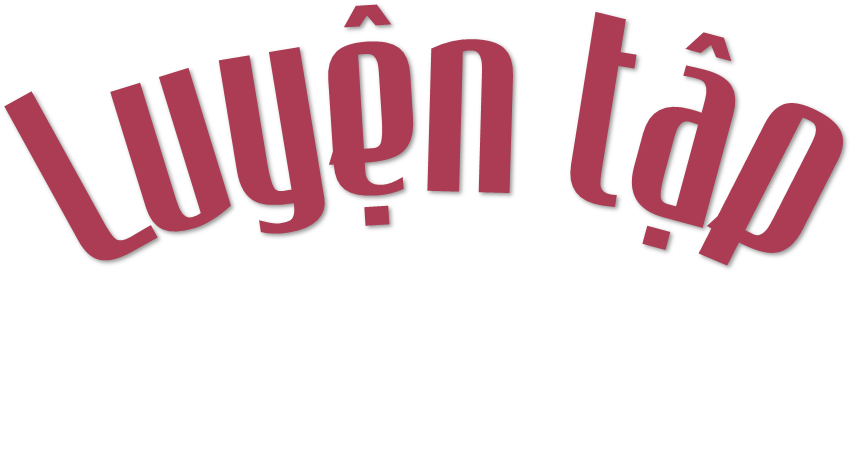 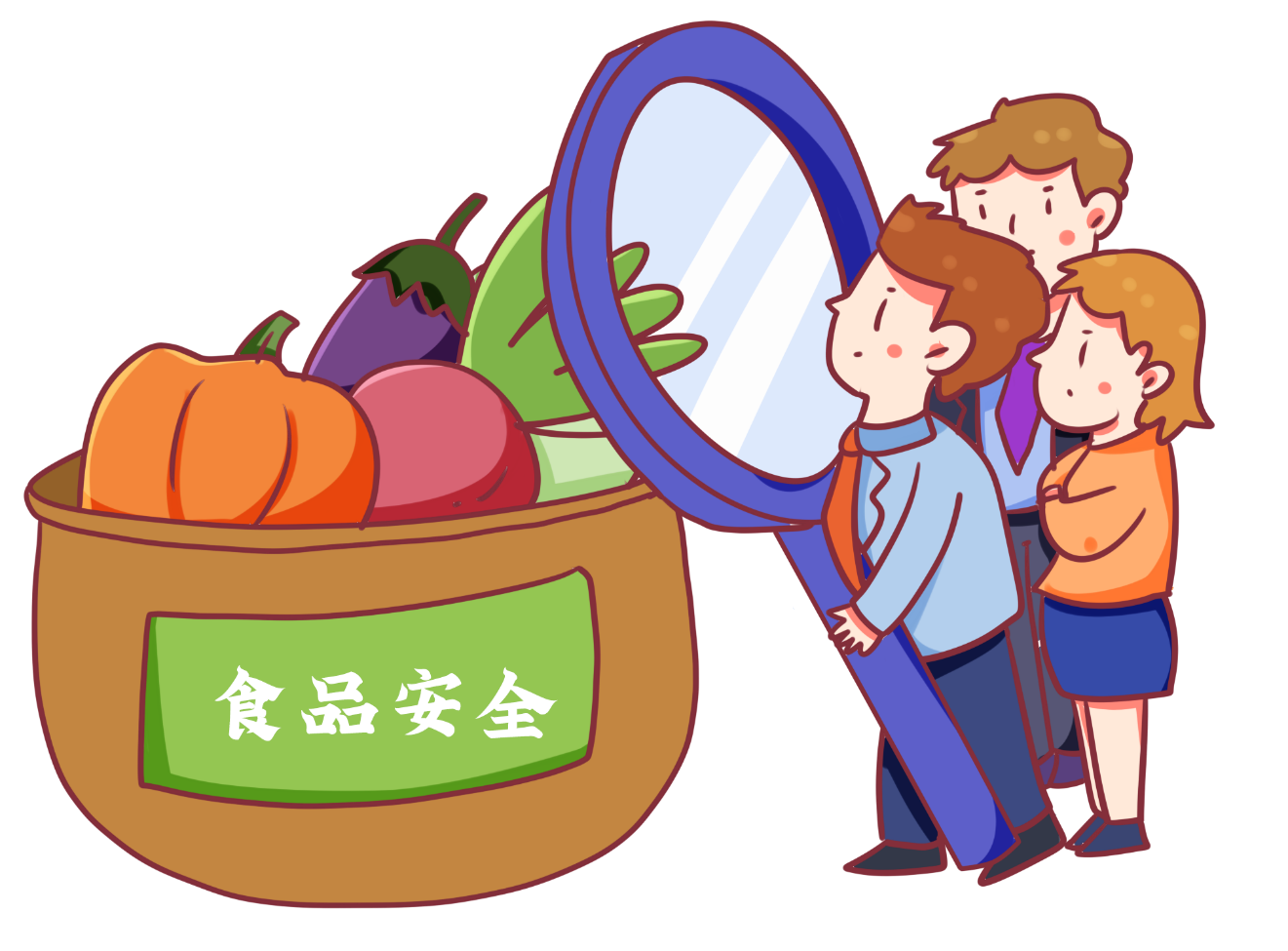 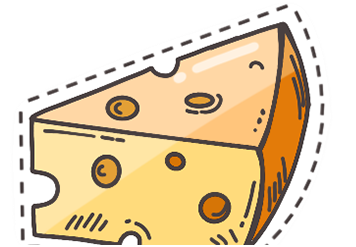 1. Đặt tính rồi tính.
6 071 × 3
23 152 × 4
5 208 : 4
24 185 : 5
23 152 × 4 = ?
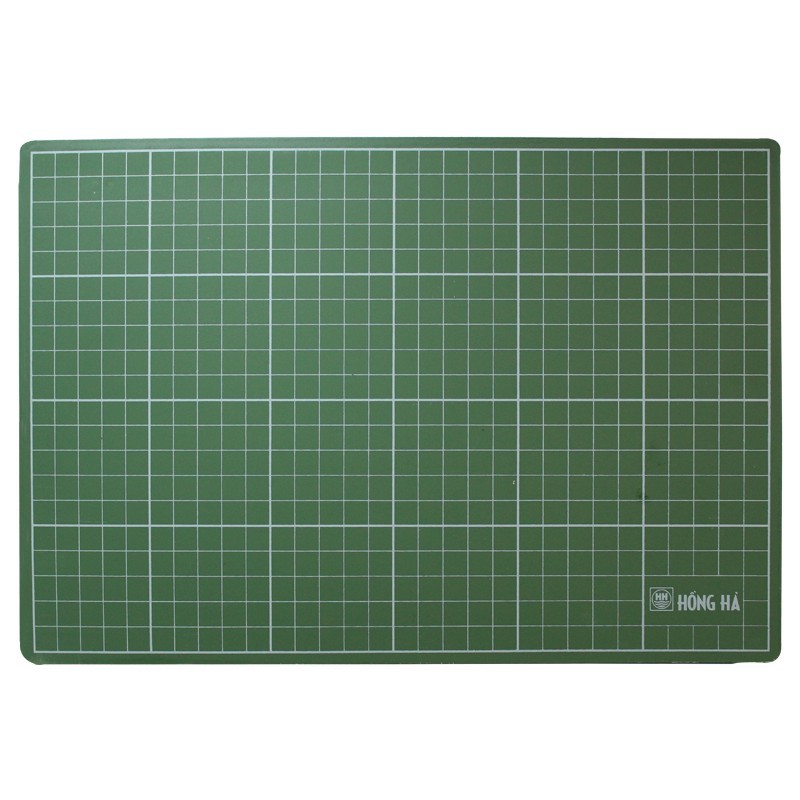 23 152
x
4
8
2
6
9
0
6 071 × 3 = ?
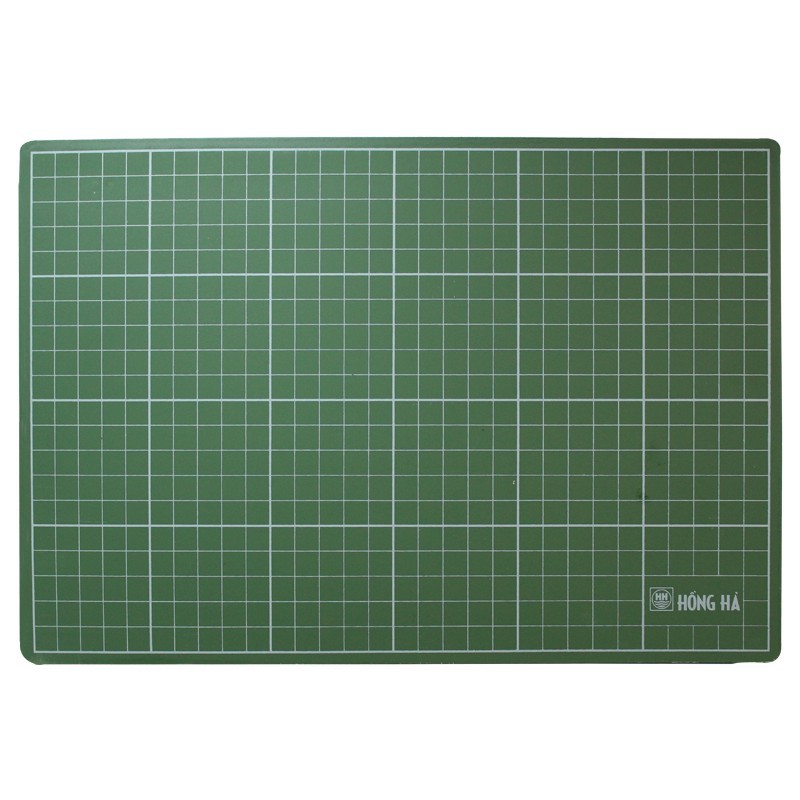 6 071
x
3
3
18
2
1
4
5 208
5
24 185
1
2
3
0
2
1
4
1
8
3
7
4
0
0
1
8
0
8
3
5
2. Chọn câu trả lời đúng.
a) Số đo diện tích mỗi hình được ghi như hình vẽ sau. Hỏi hình nào có diện tích lớn nhất?
100 dm² 400 m²
1 m² 2 cm²
= 1 m² 4 cm²
1 m² 300 mm²
A.
B.
C.
= 1 m² 3 cm²
=> Vậy hình B có diện tích lớn nhất.
b) Mỗi ô tô chở số cân nặng hàng hoá được ghi như hình vẽ sau. Hỏi ô tô nào chở nhẹ nhất?
= 250 yến
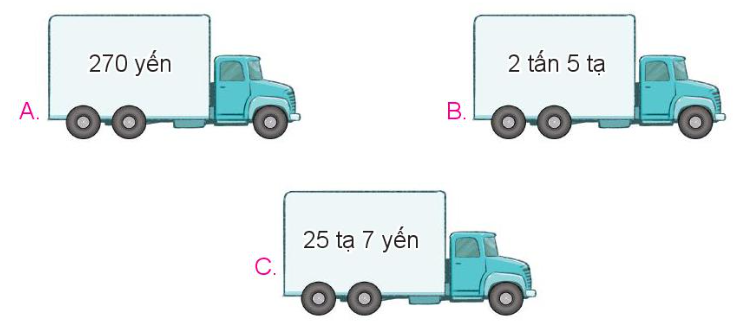 Nhẹ nhất
= 257 yến
3. Trong kì nghỉ hè, trường của Mai có 120 học sinh tham gia học bơi và 60 học sinh tham gia học bóng đá. Cô giáo chia đều số học sinh của mỗi môn vào 5 lớp. Hỏi một lớp học bơi như vậy nhiều hơn một lớp học bóng đá bao nhiêu học sinh?
Bài giải:
Số học sinh của một lớp học bơi là:
120 : 5 = 24 (học sinh)
Số học sinh của một lớp học bóng đá là:
60 : 5 = 12 (học sinh)
Số học sinh của 1 lớp học bơi nhiều hơn số học sinh của 1 lớp học bóng đá là: 24 – 12 = 12 (học sinh)
Đáp số: 12 học sinh
3. Bảng sau thống kê số huy chương vàng (HCV), huy chương bạc (HCB), huy chương đồng (HCĐ) mà đoàn thể thao người khuyết tật Việt Nam giành được tại ASEAN Para Games 11 (theo báo Quân đội nhân dân, ngày 06/08/2022).
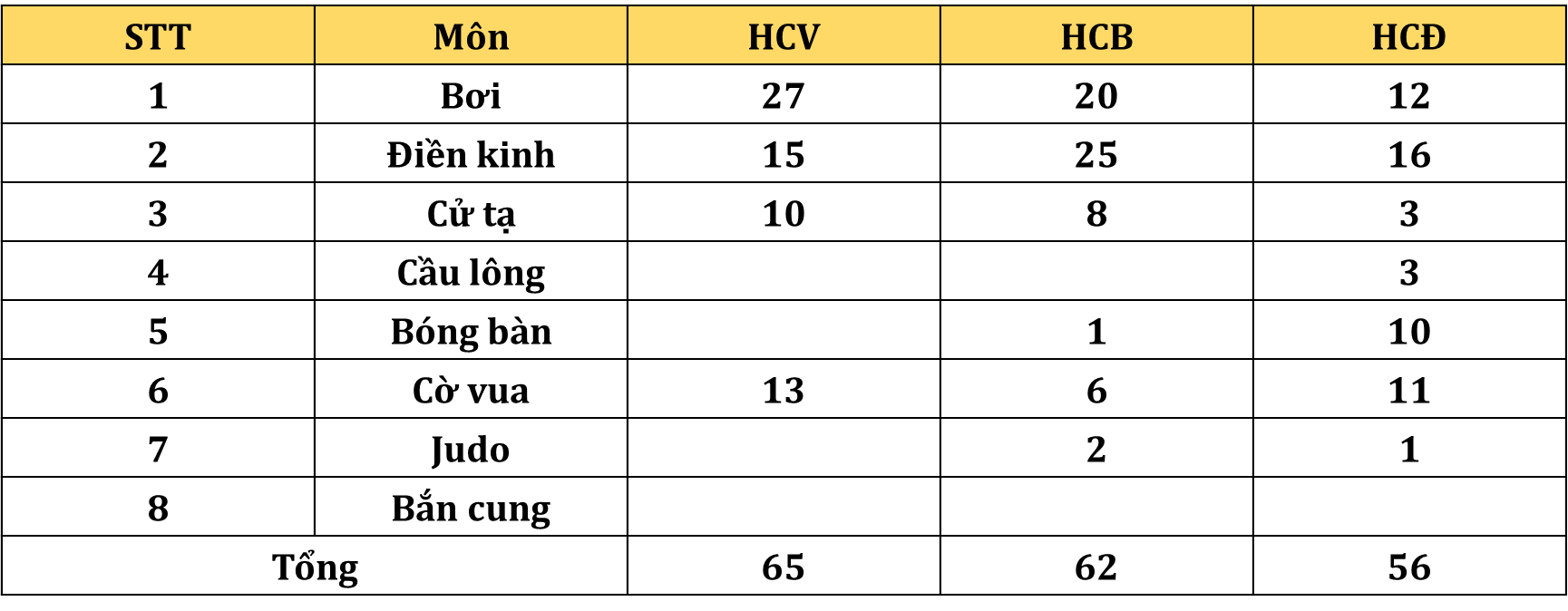 Dựa vào bảng thống kê, hãy cho biết:
- Tổng số mỗi loại huy chương vàng, bạc, đồng là bao nhiêu chiếc.
Tổng số huy chương vàng là 65 huy chương
Tổng số huy chương bạc là 62 huy chương
Tổng số huy chương đồng là 56 huy chương
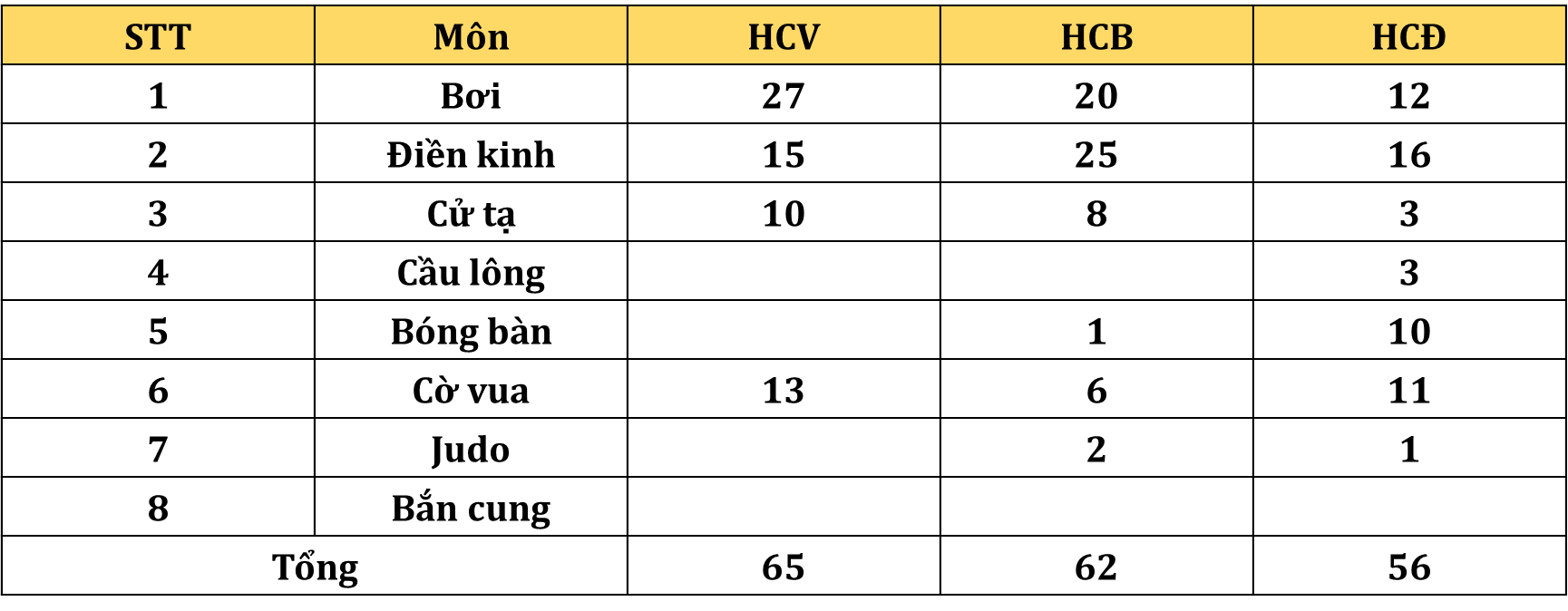 - Trong các môn thi đấu, môn nào có số huy chương vàng nhiều nhất.
Trong các môn thi đấu, môn bơi có số huy chương vàng nhiều nhất.
4. Một cánh đồng muối thu hoạch được 5 tấn muối. Người ta dùng hai ô tô để chở hết số muối đó về kho. Biết ô tô thứ nhất chở nhiều hơn ô tô thứ hai 4 tạ muối. Hỏi mỗi ô tô chở bao nhiêu tạ muối?
Đổi 5 tấn = 50 (tạ)
Tóm tắt
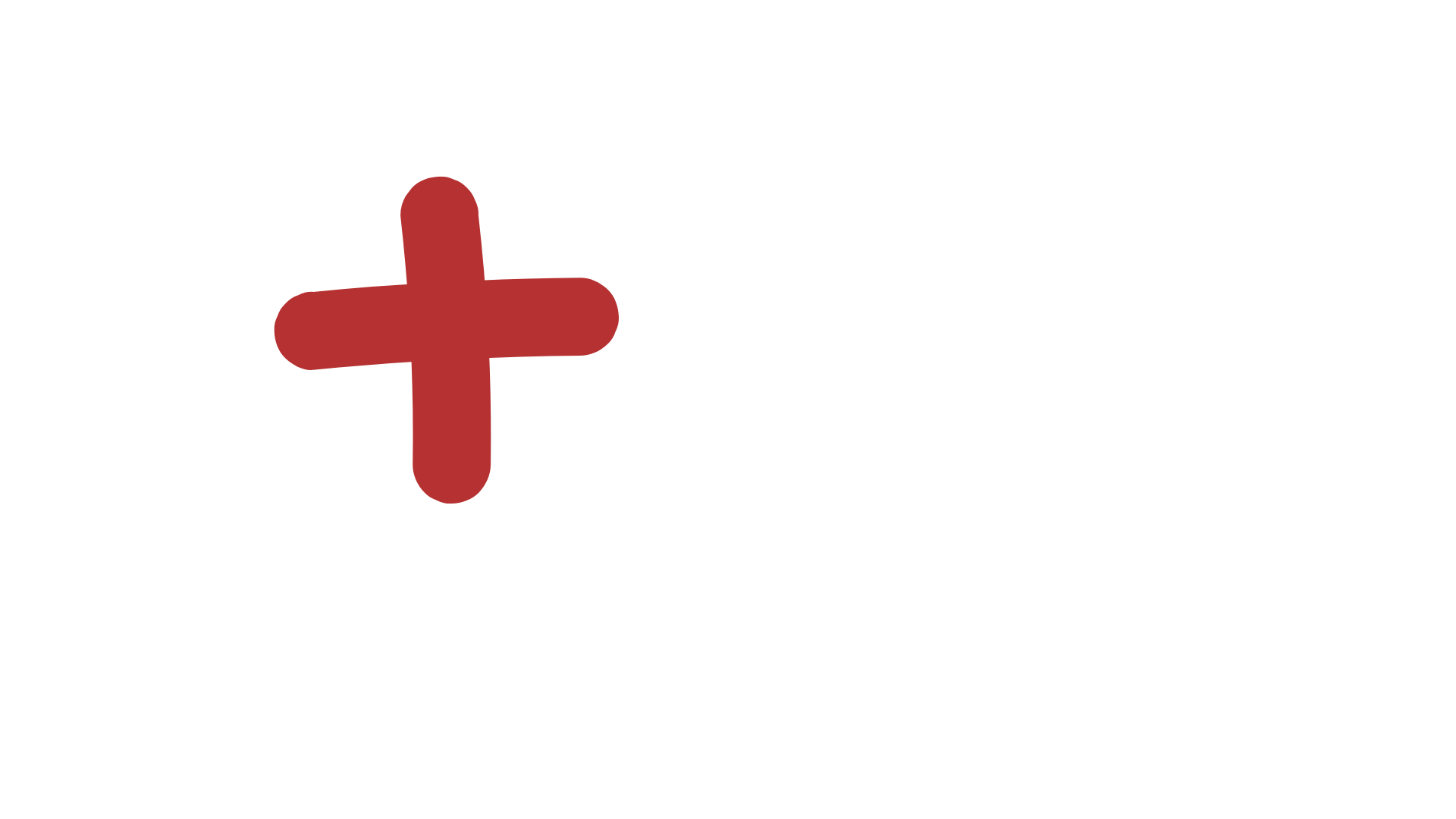 Xe thứ 2
4 tạ
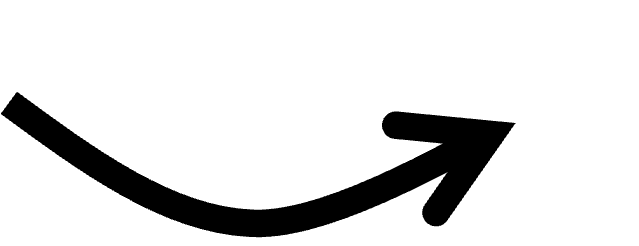 50 tạ
Xe thứ 1
Cách 1:
Cách 2:
Xe thứ nhất chở được số tạ muối là:
(50 + 4) : 2 = 27 (tạ)
Xe thứ hai chở được số tạ muối là:
50 – 27 = 23 (tạ)
Đáp số: Xe thứ 1: 27 tạ muối
               Xe thứ 2: 23 tạ muối
Xe thứ hai chở được số tạ muối là
(50 – 4) : 2 = 23 (tạ)
Xe thứ nhất chở được số tạ muối là
23 + 4 = 27 (tạ)
Đáp số: Xe thứ 2: 23 tạ muối
                Xe thứ 1: 27 tạ muối
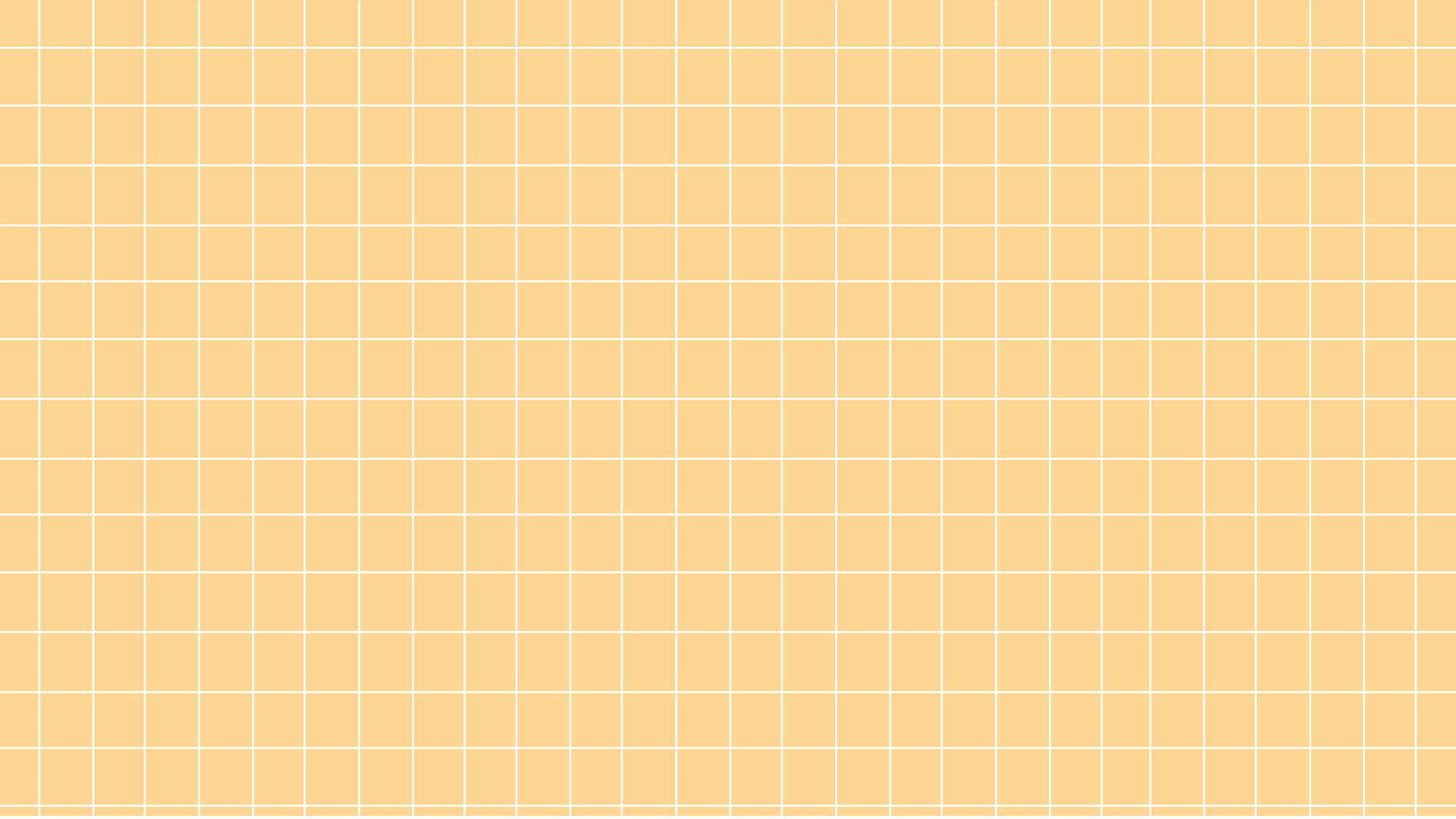 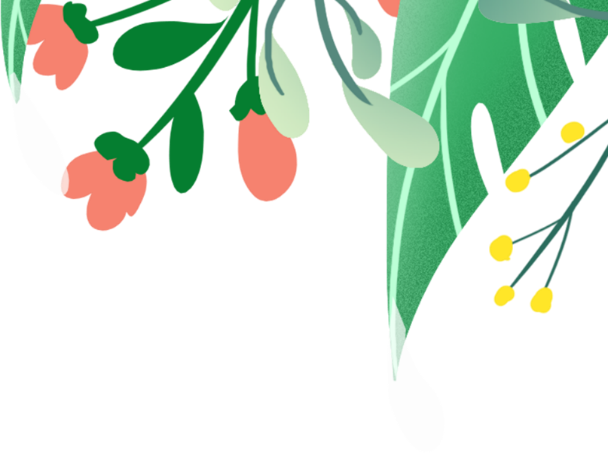 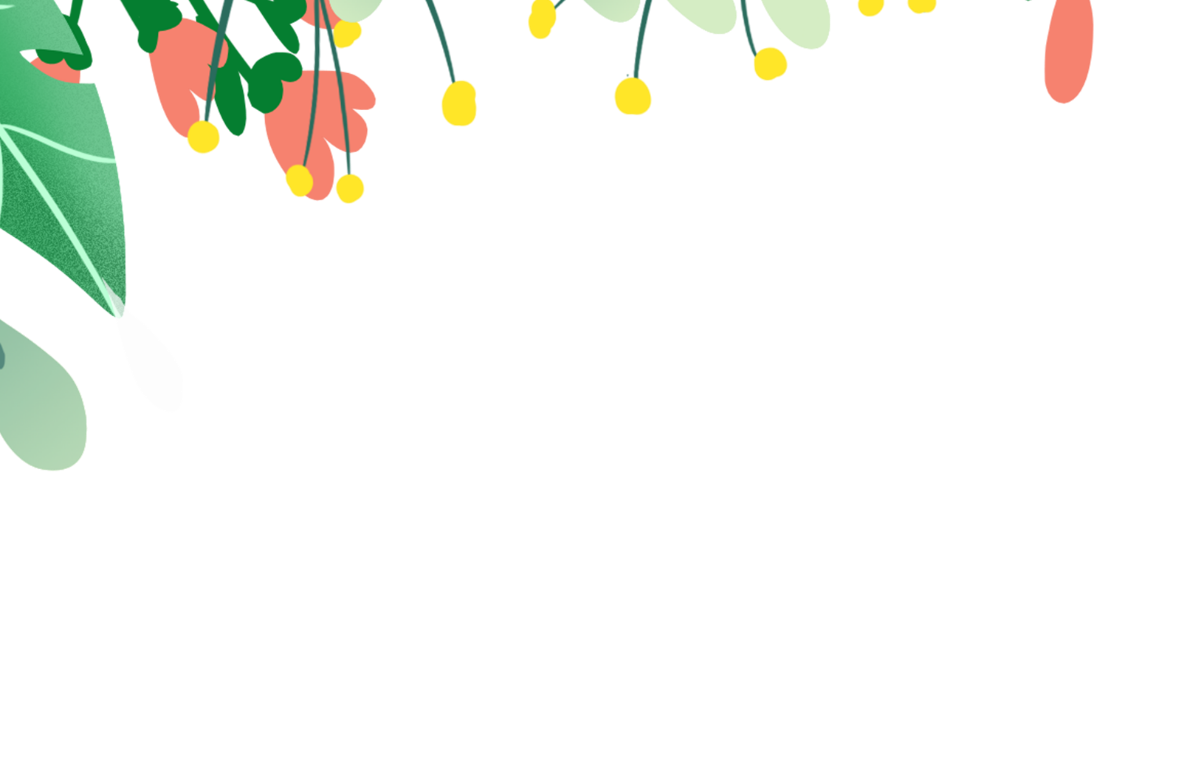 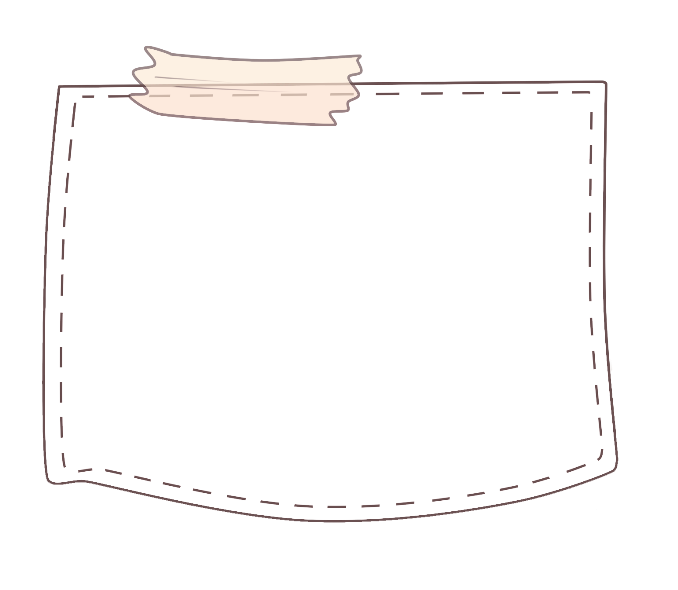 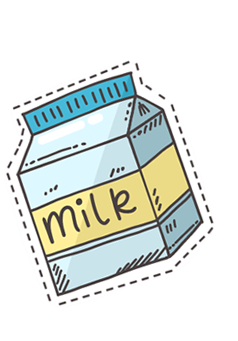 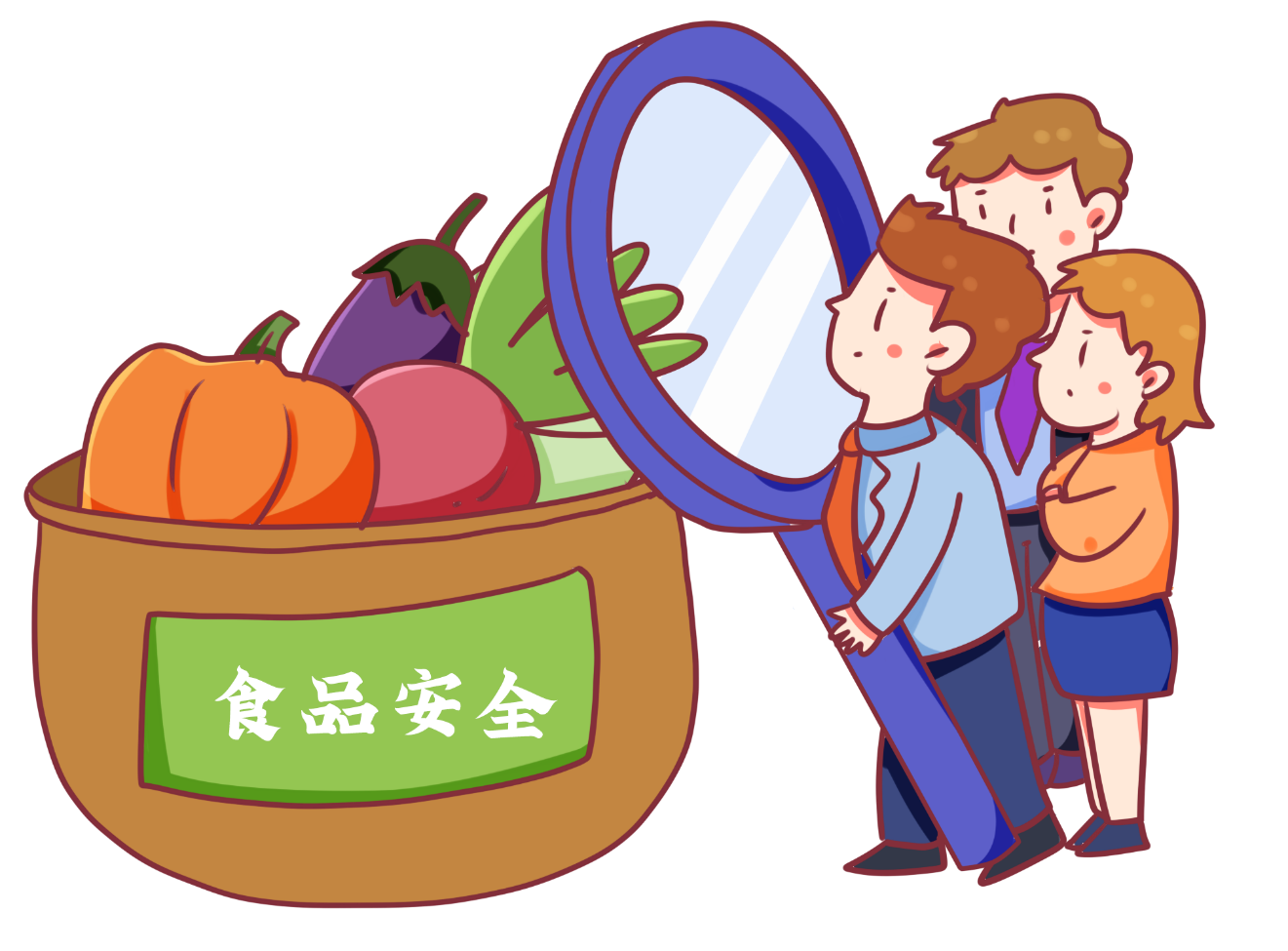 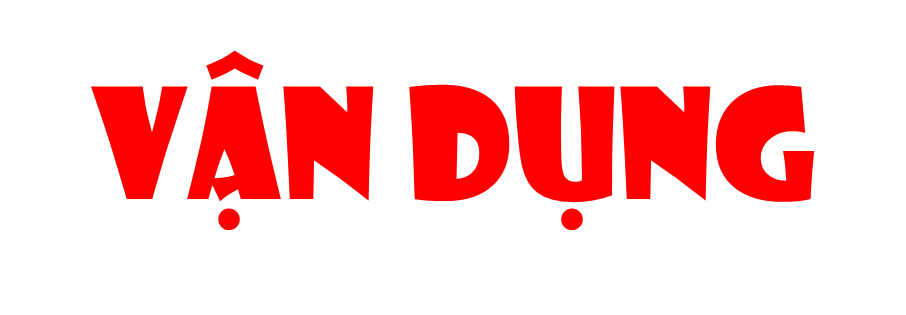 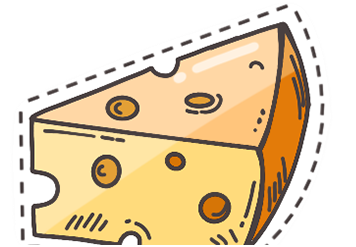 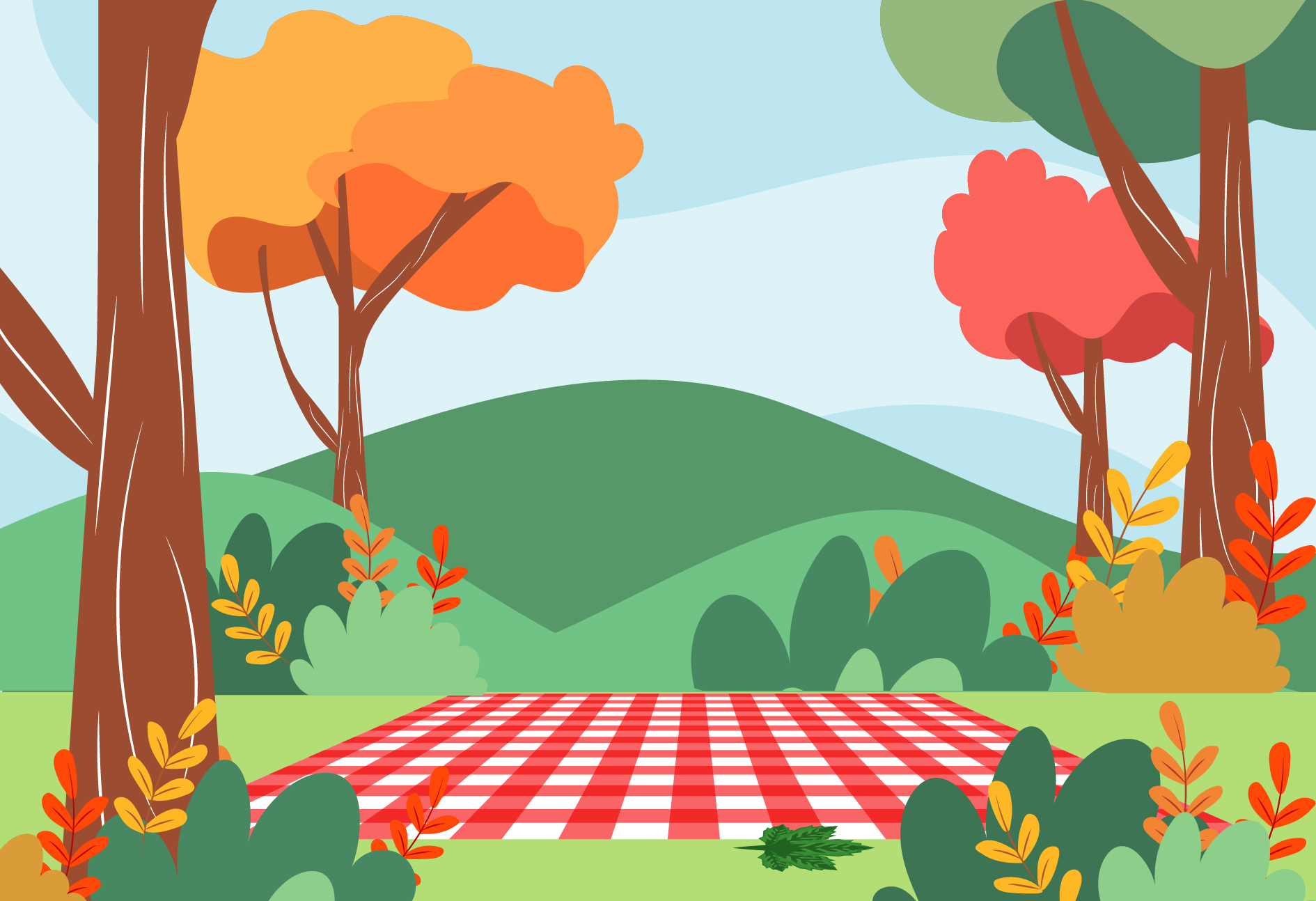 GẤU CON HAM ĂN
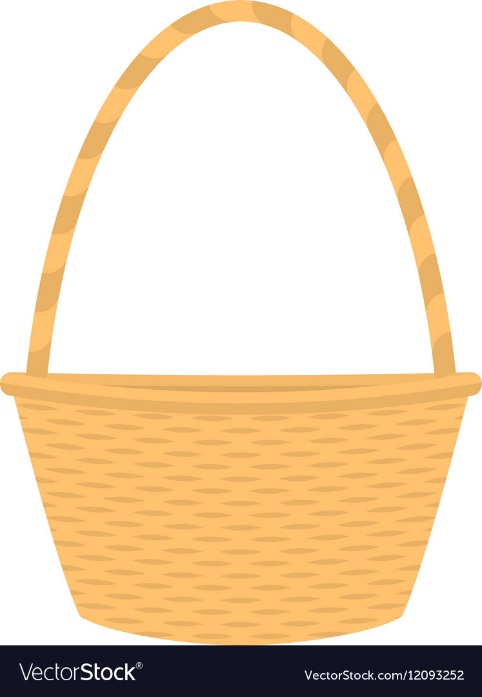 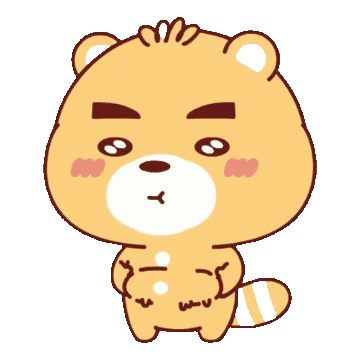 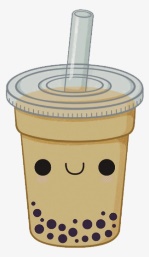 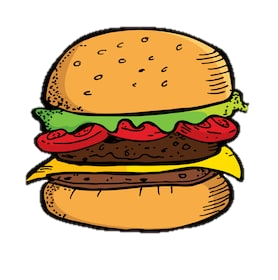 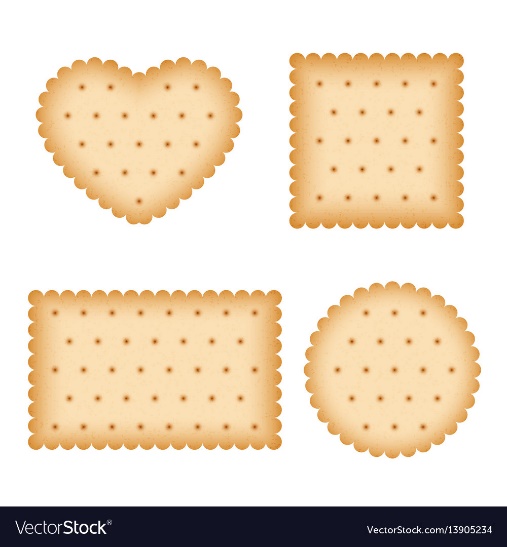 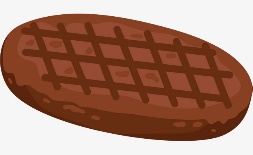 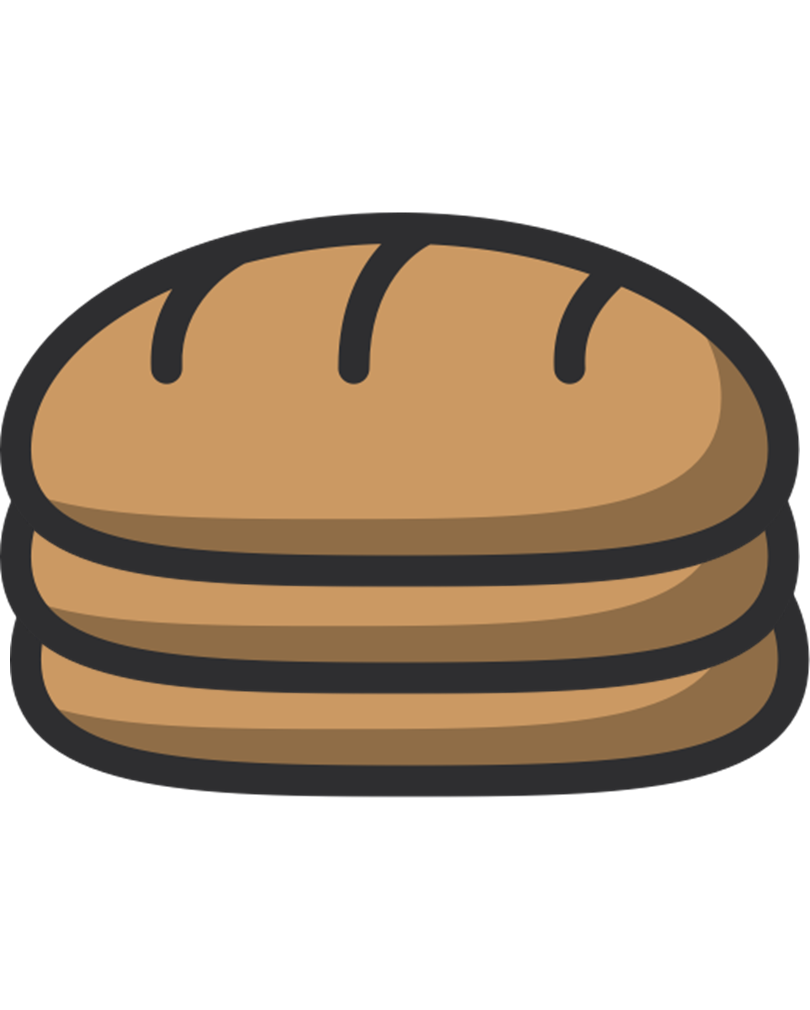 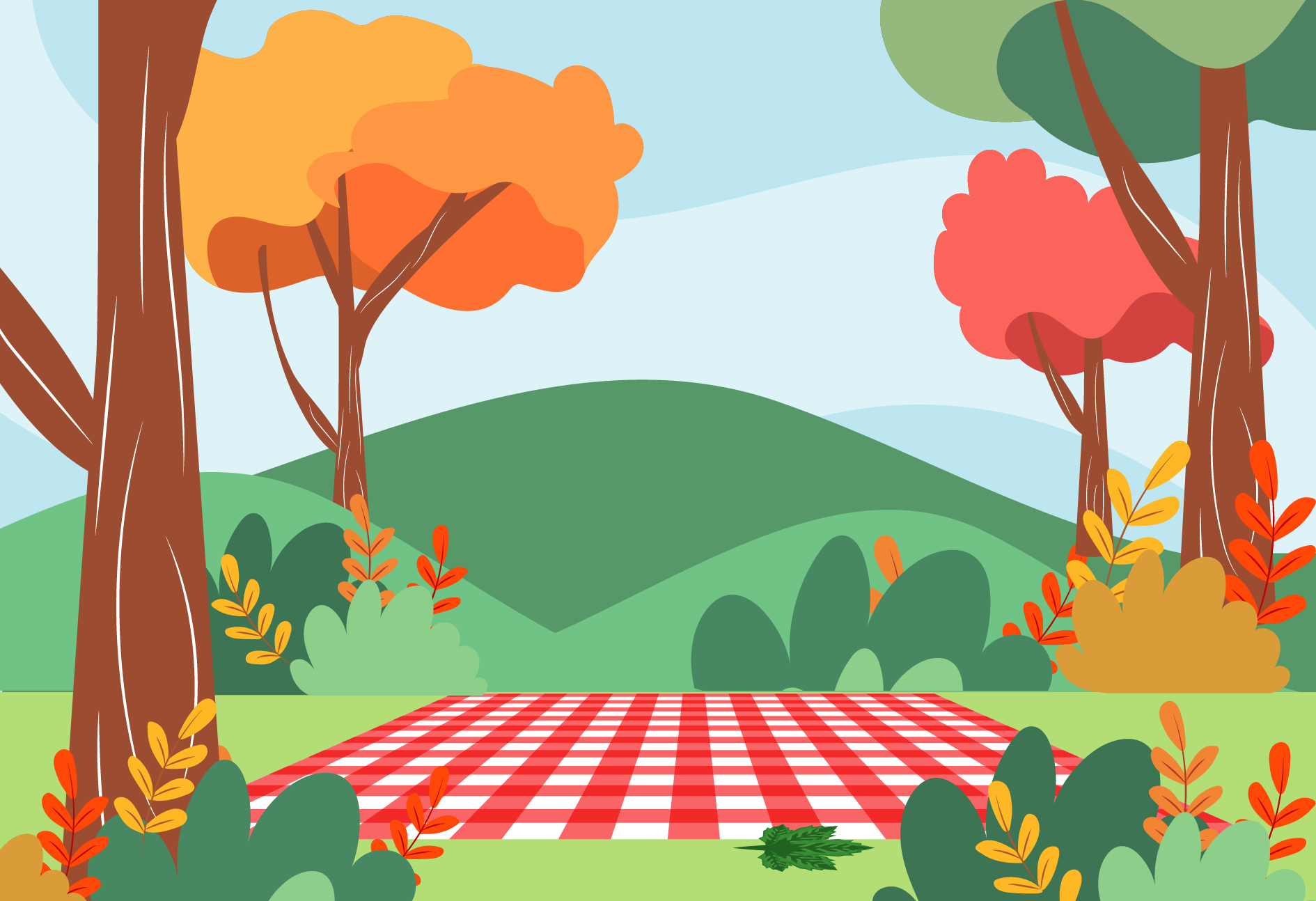 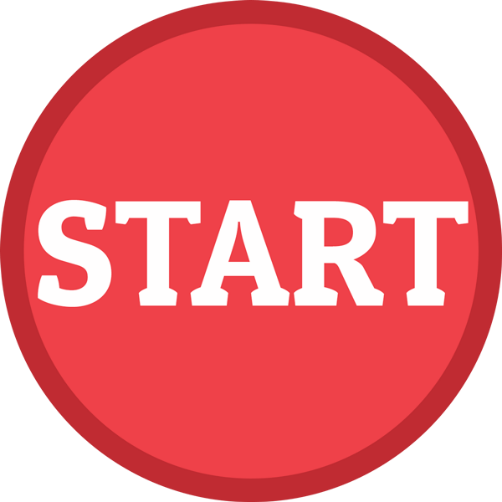 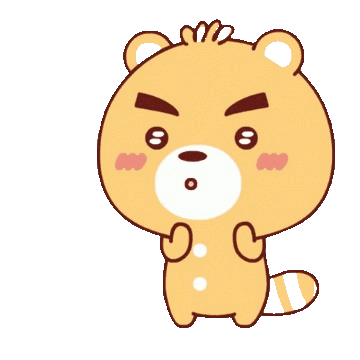 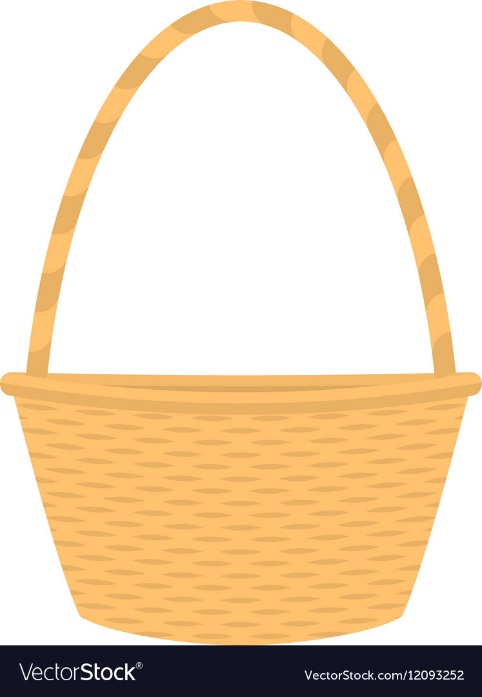 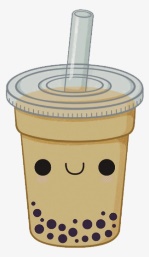 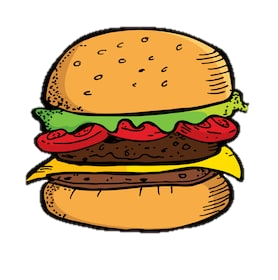 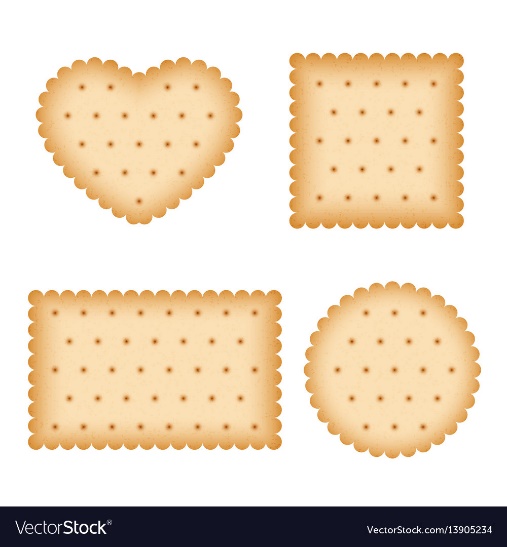 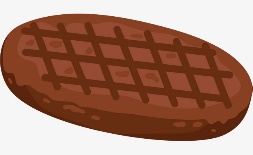 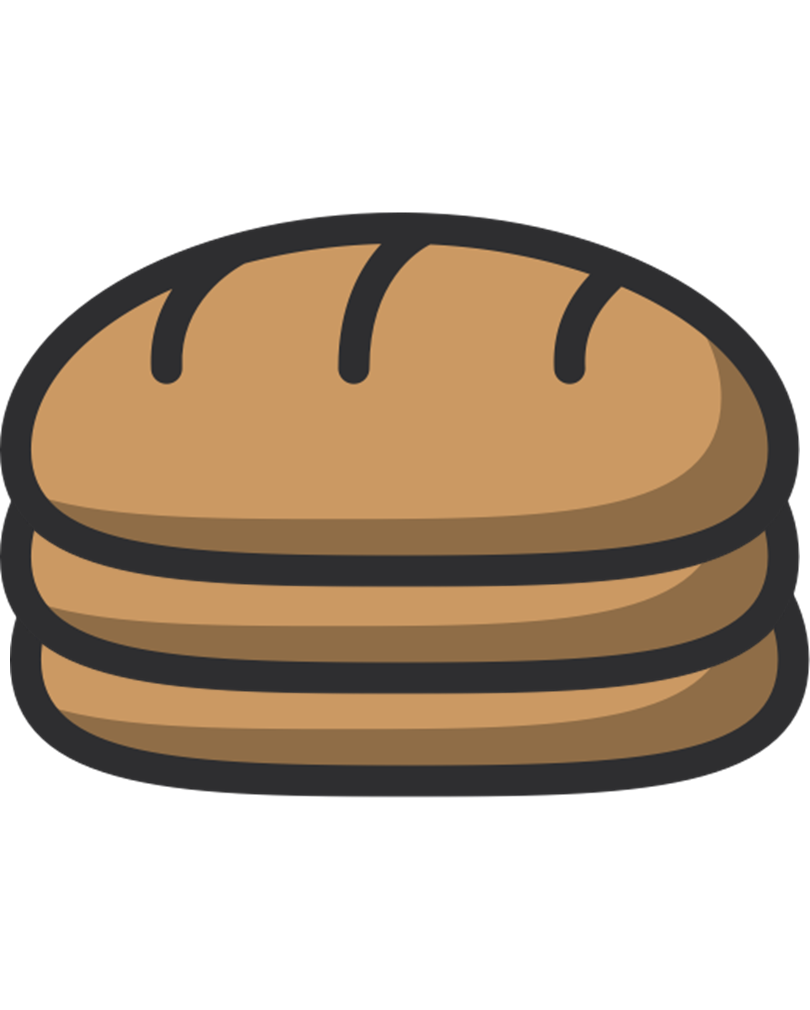 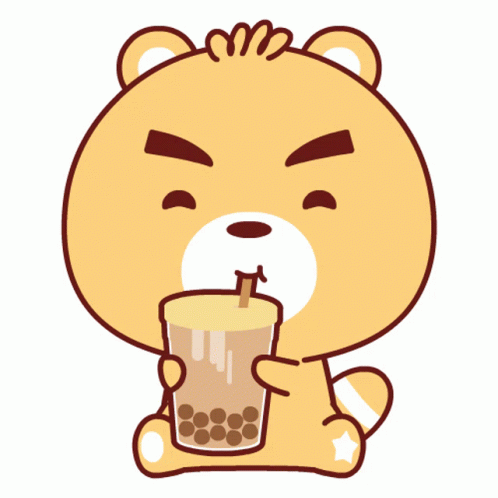 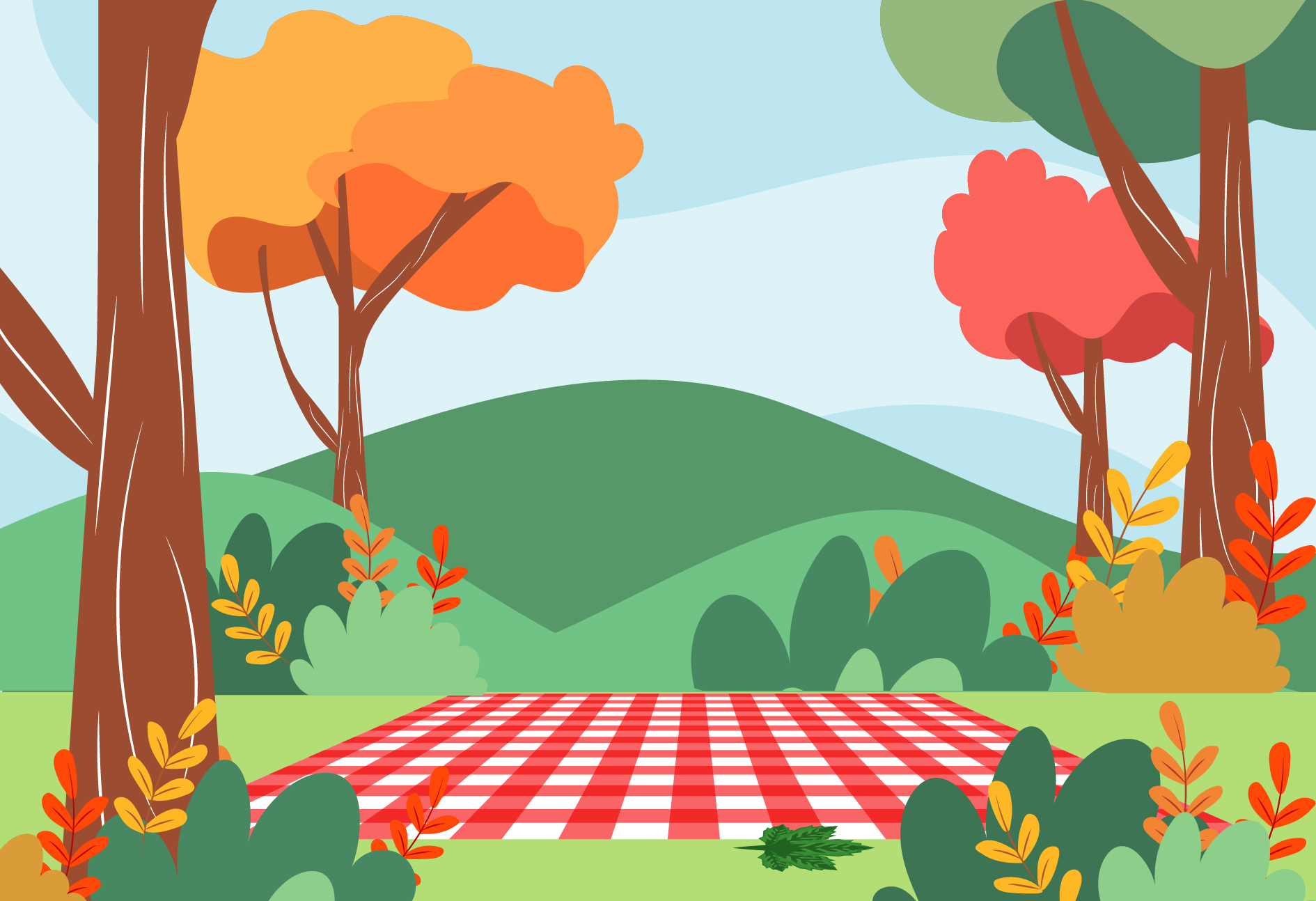 400 mm =…?.. dm
CÂU 1:
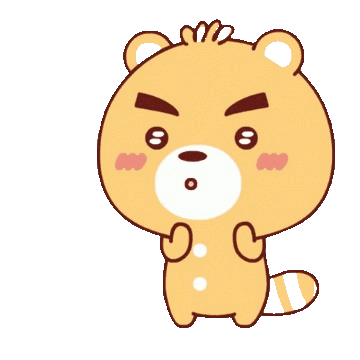 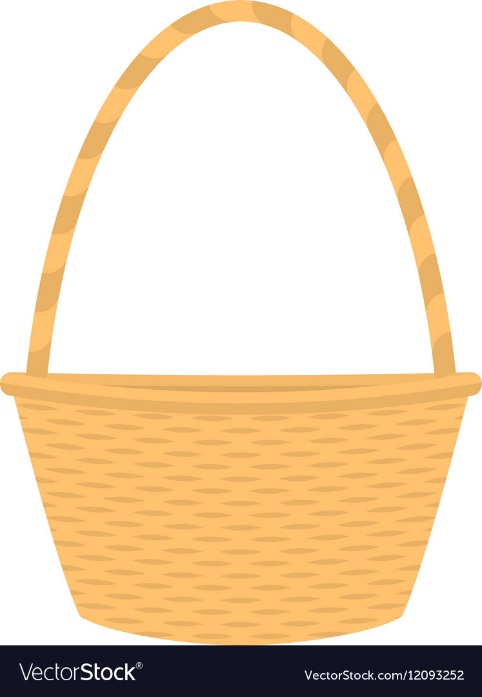 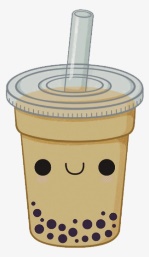 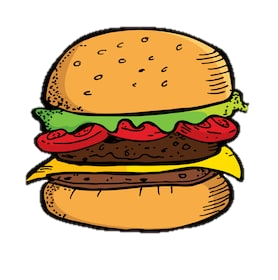 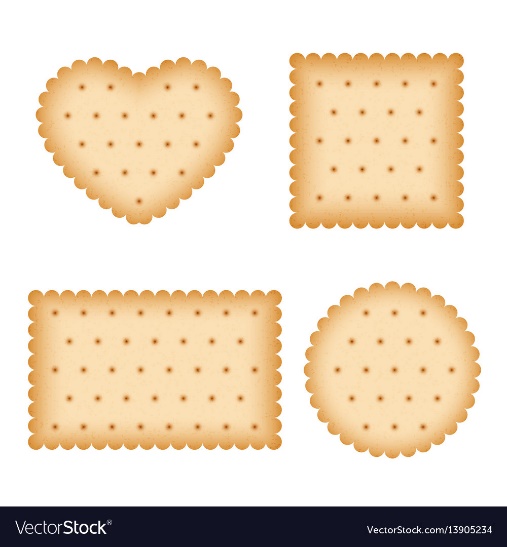 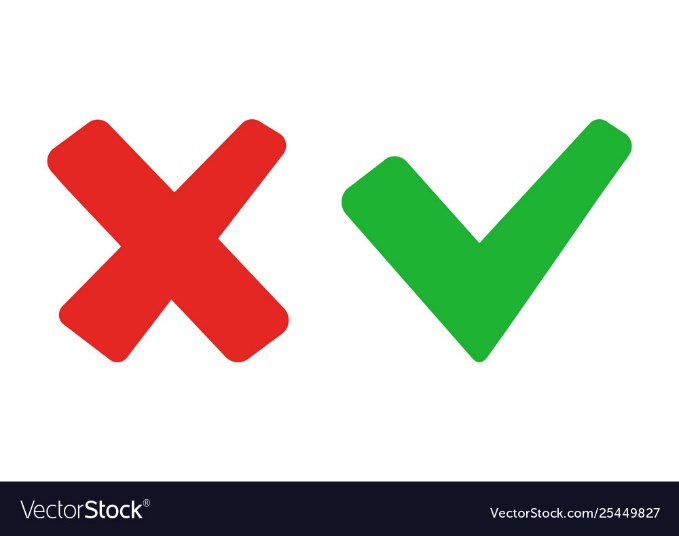 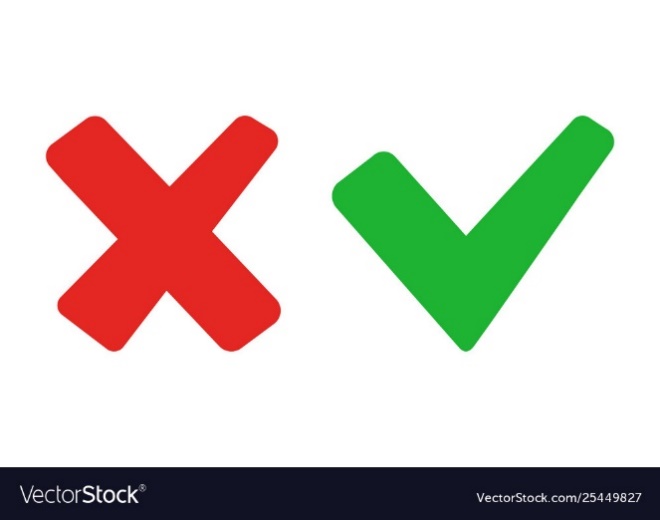 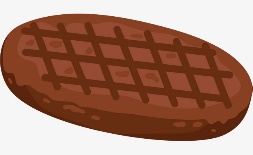 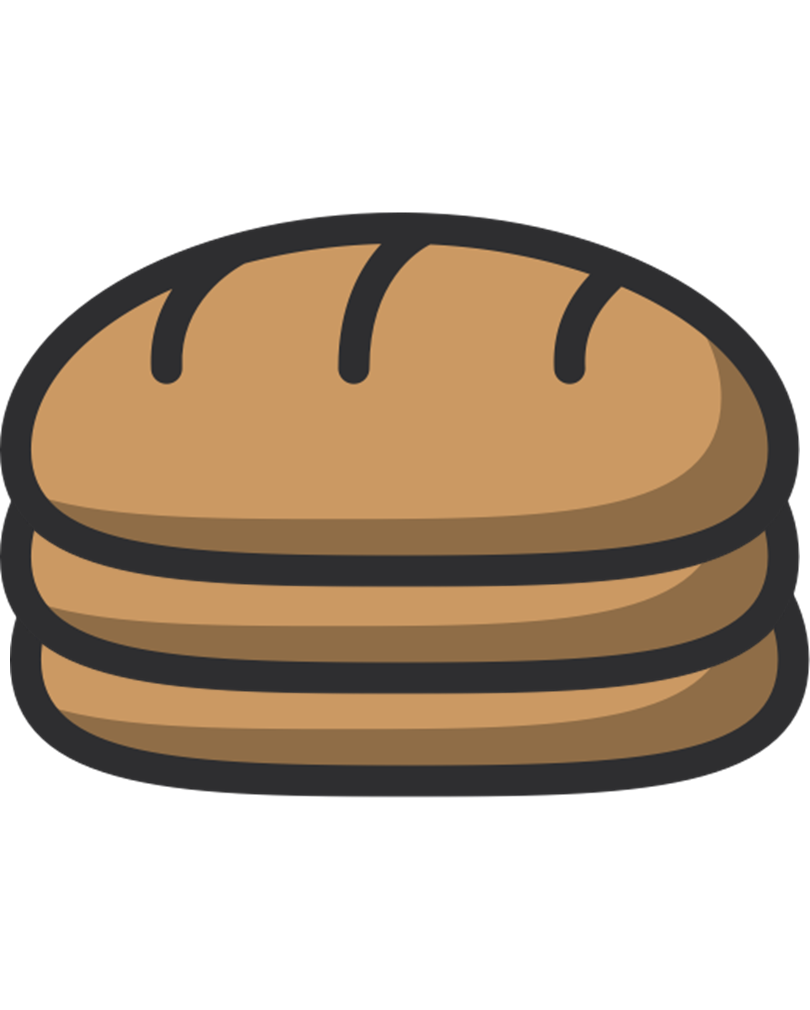 4
40
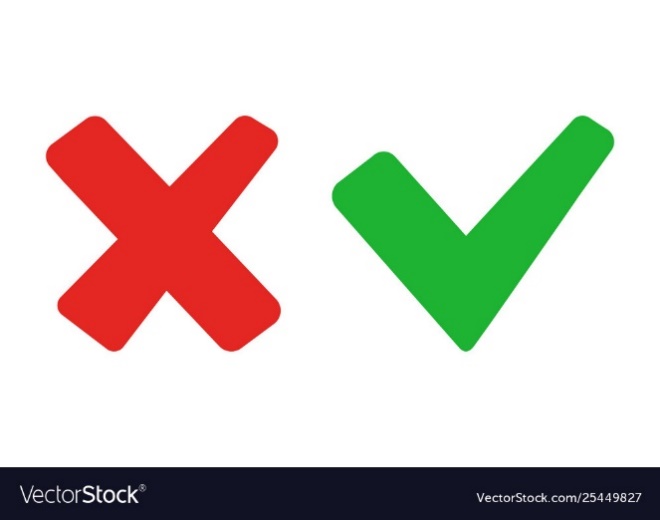 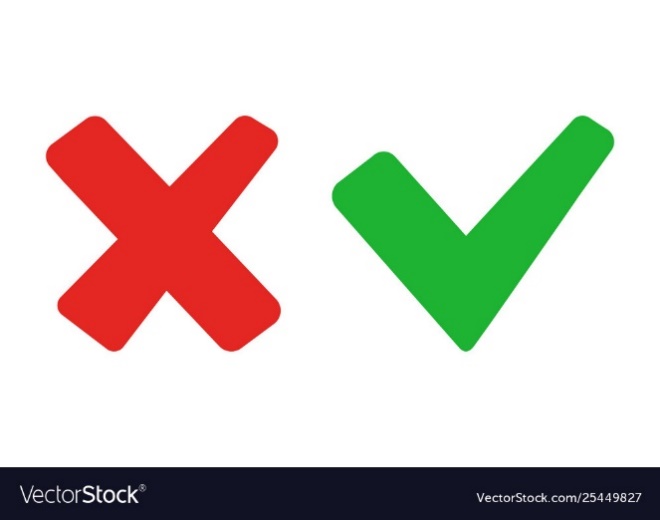 400
4 000
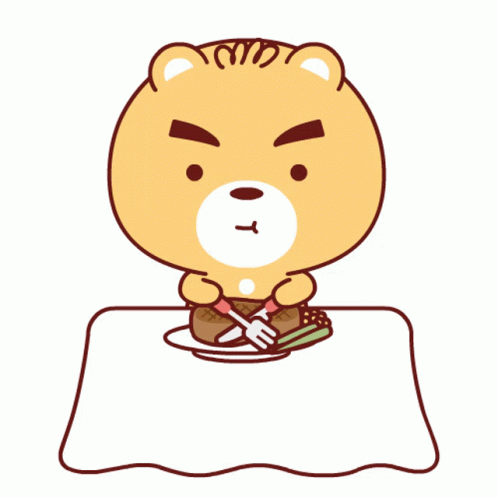 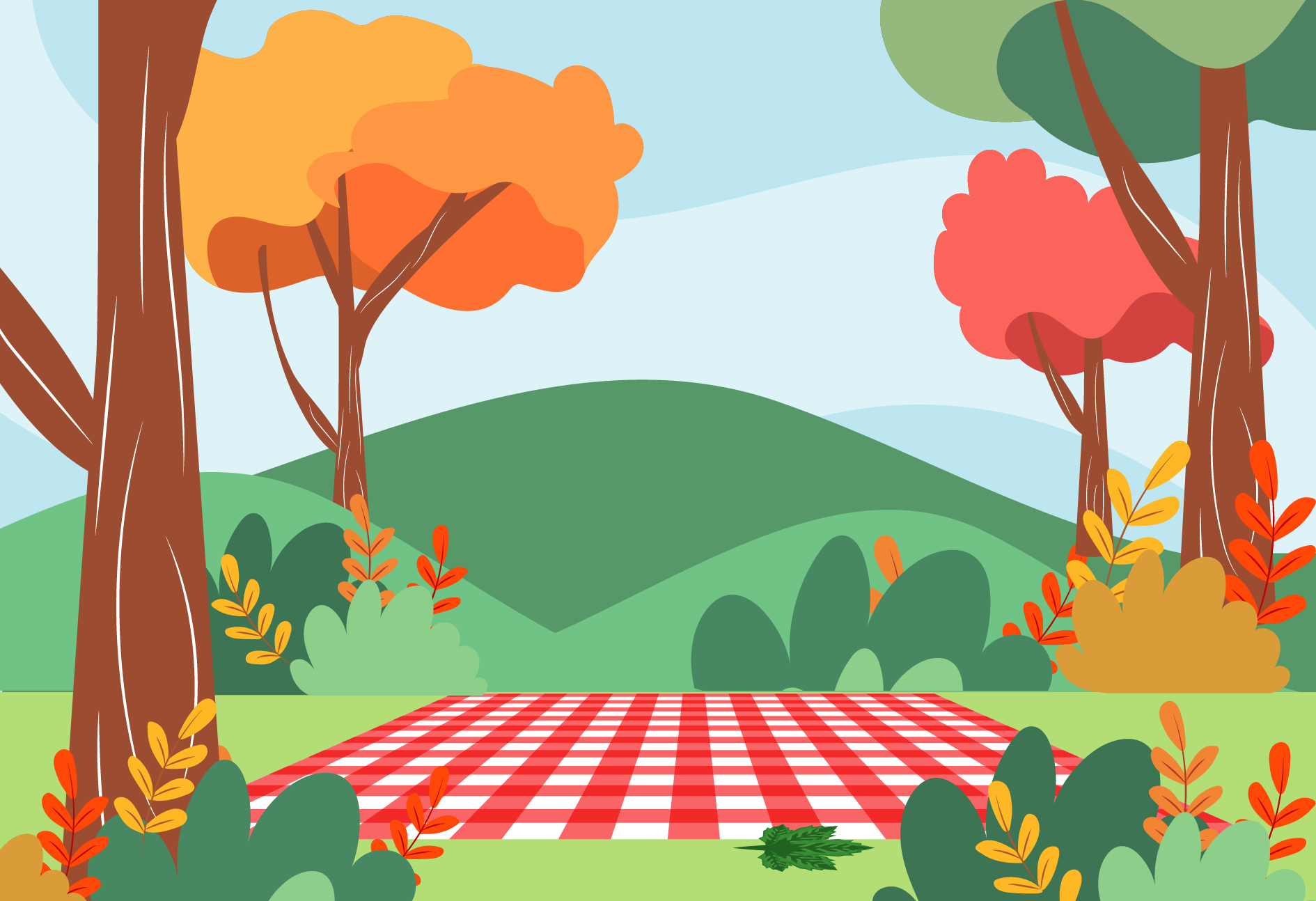 20 kg = ..?... Yến
CÂU 2:
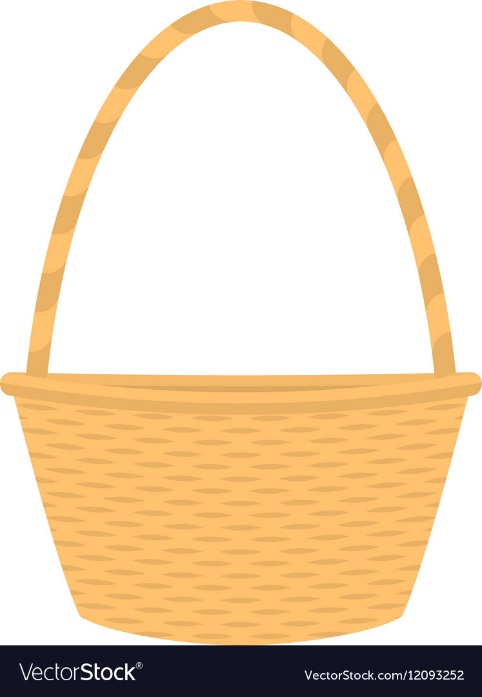 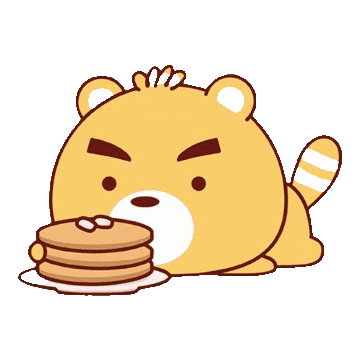 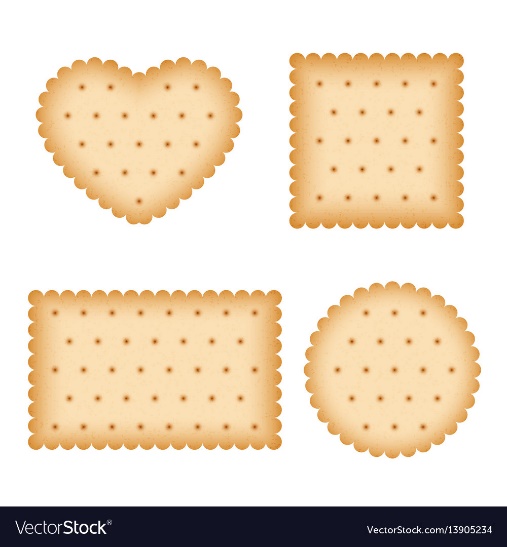 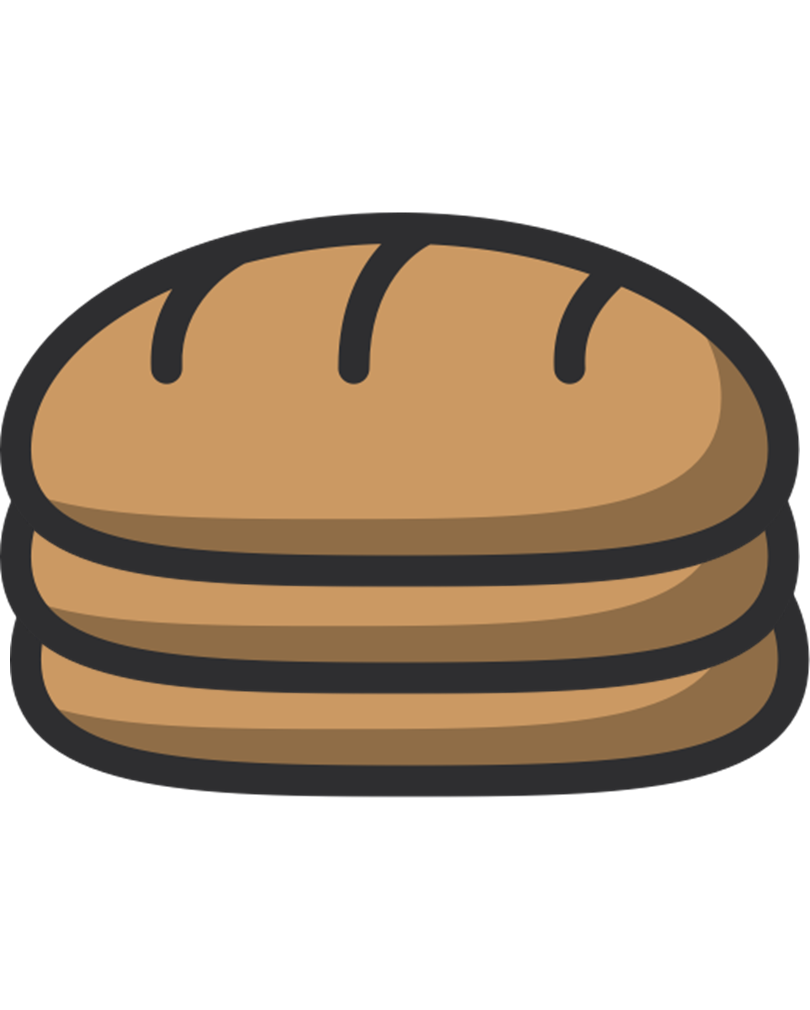 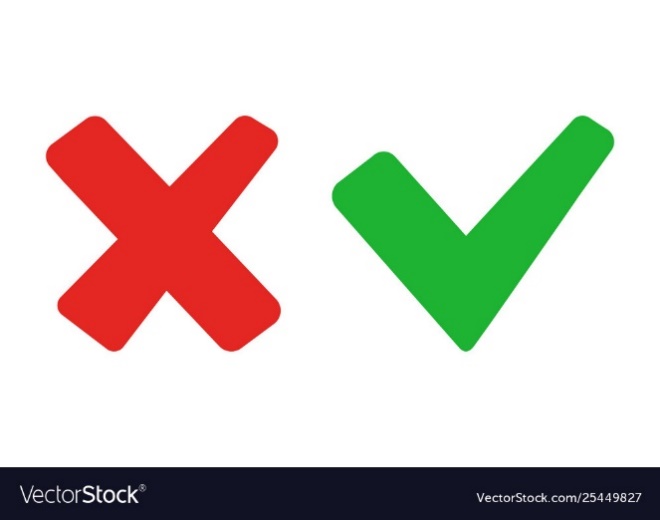 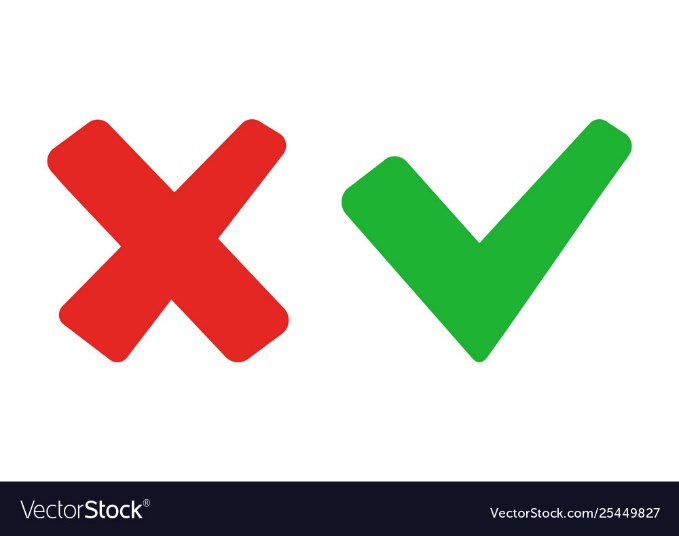 200
2
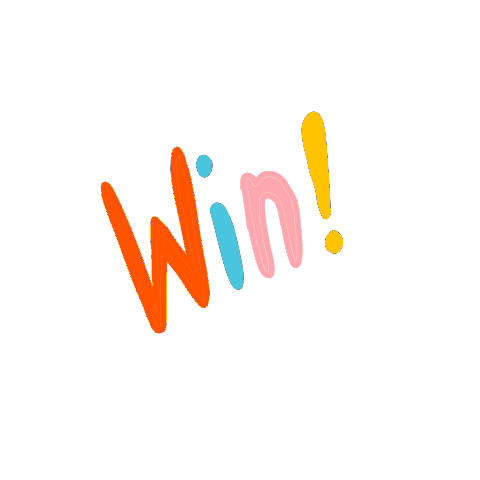 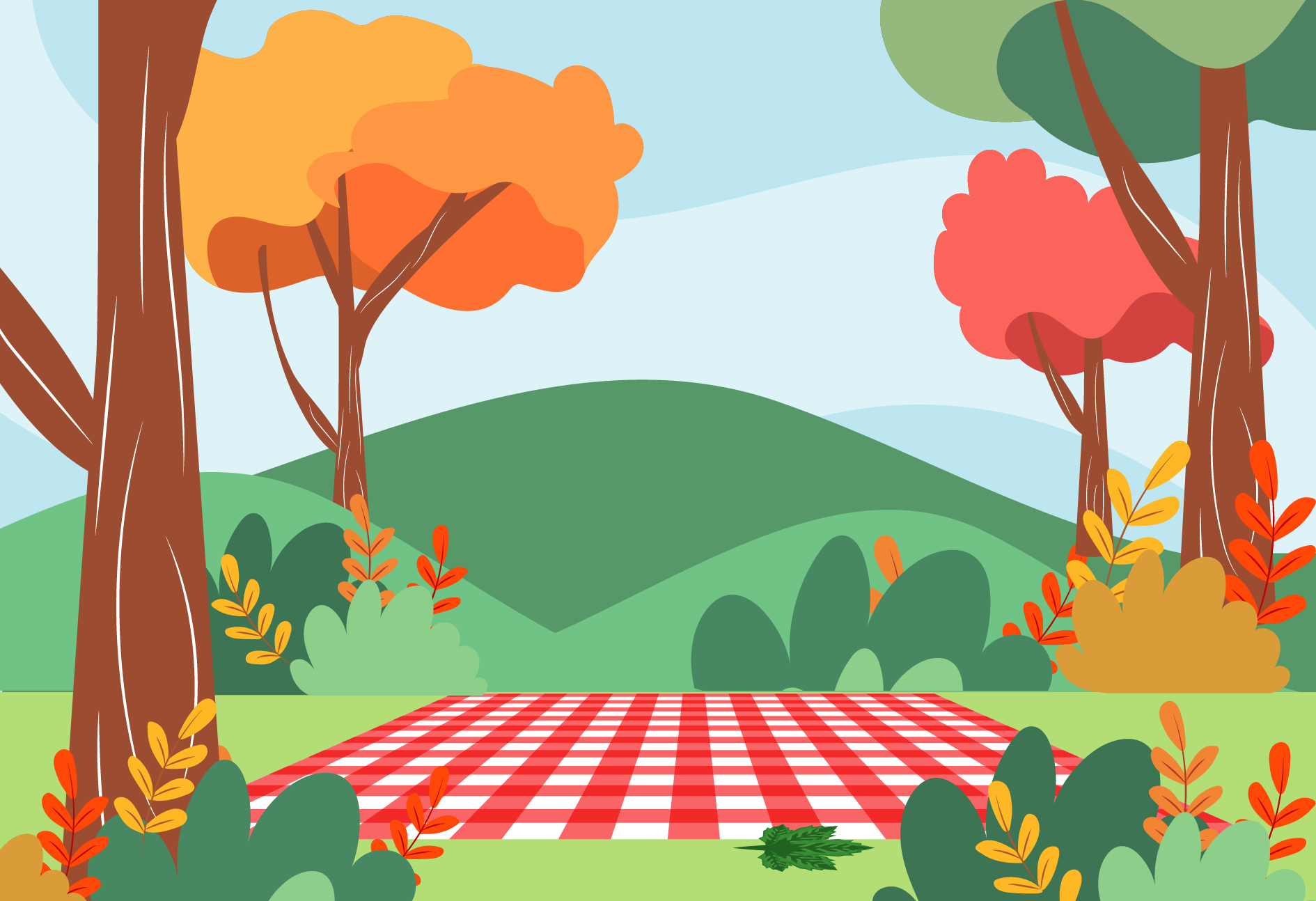 40 tạ = ..?.. tấn
CÂU 3:
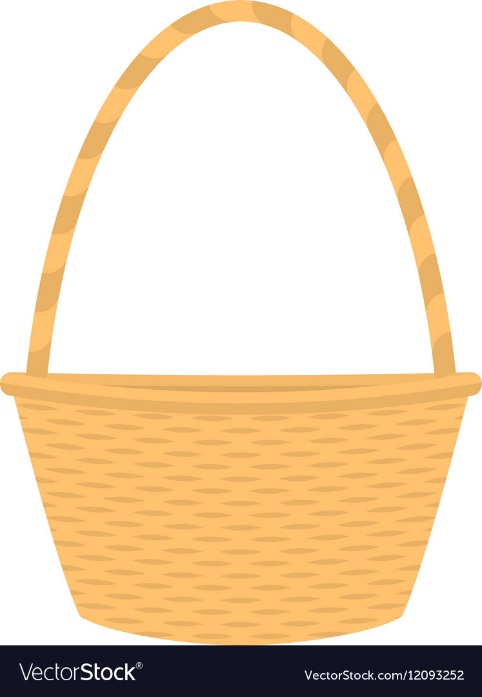 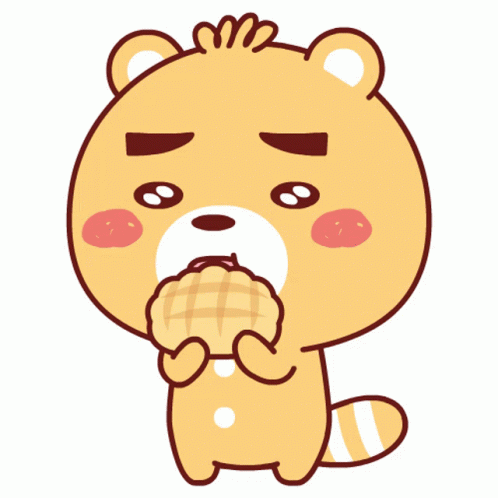 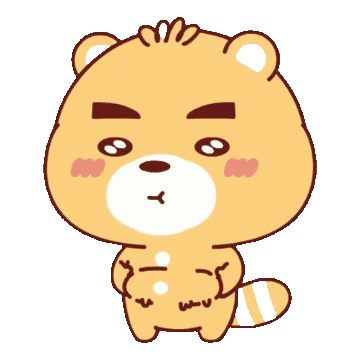 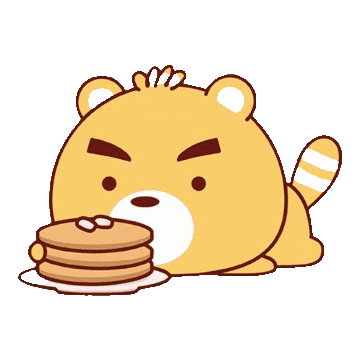 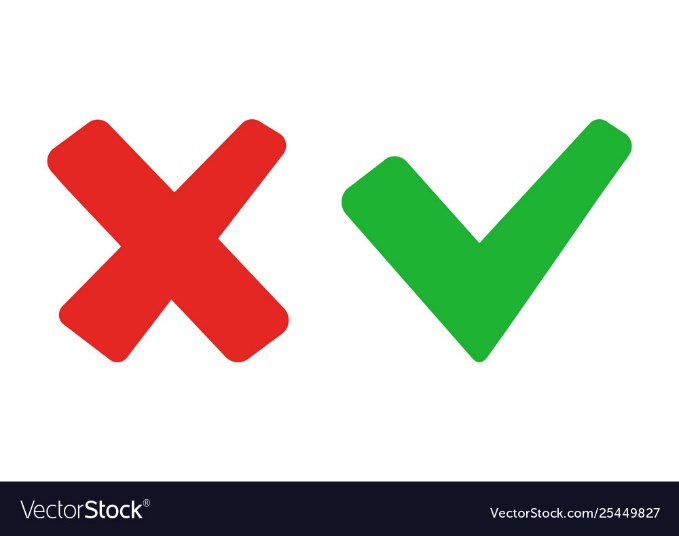 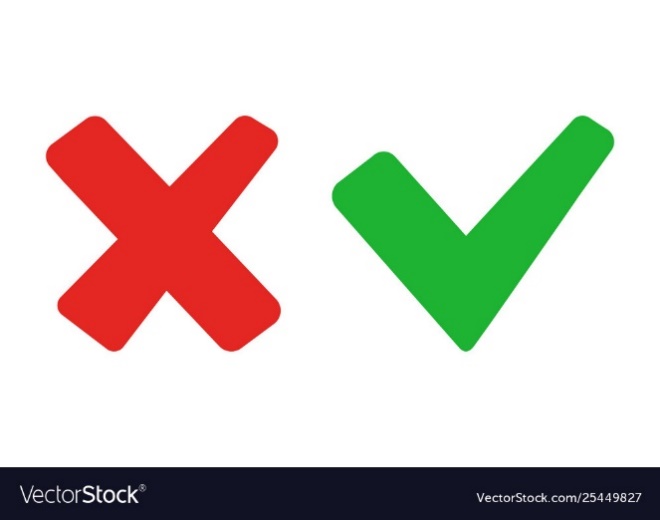 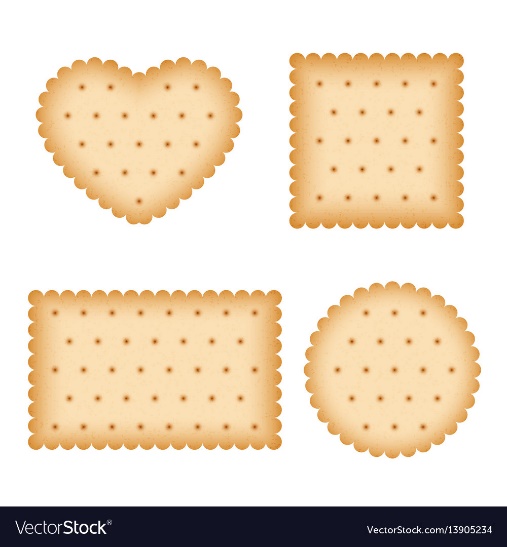 4
40
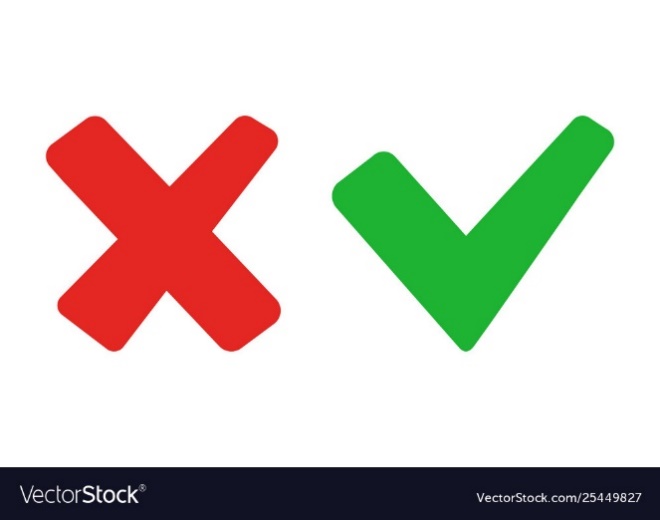 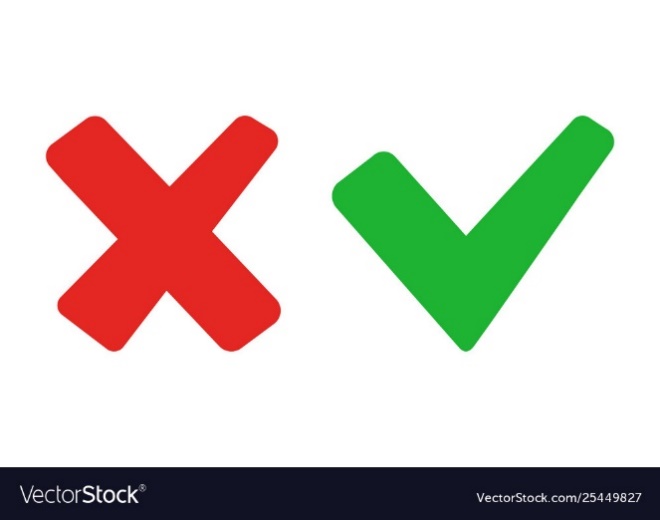 400
4 000
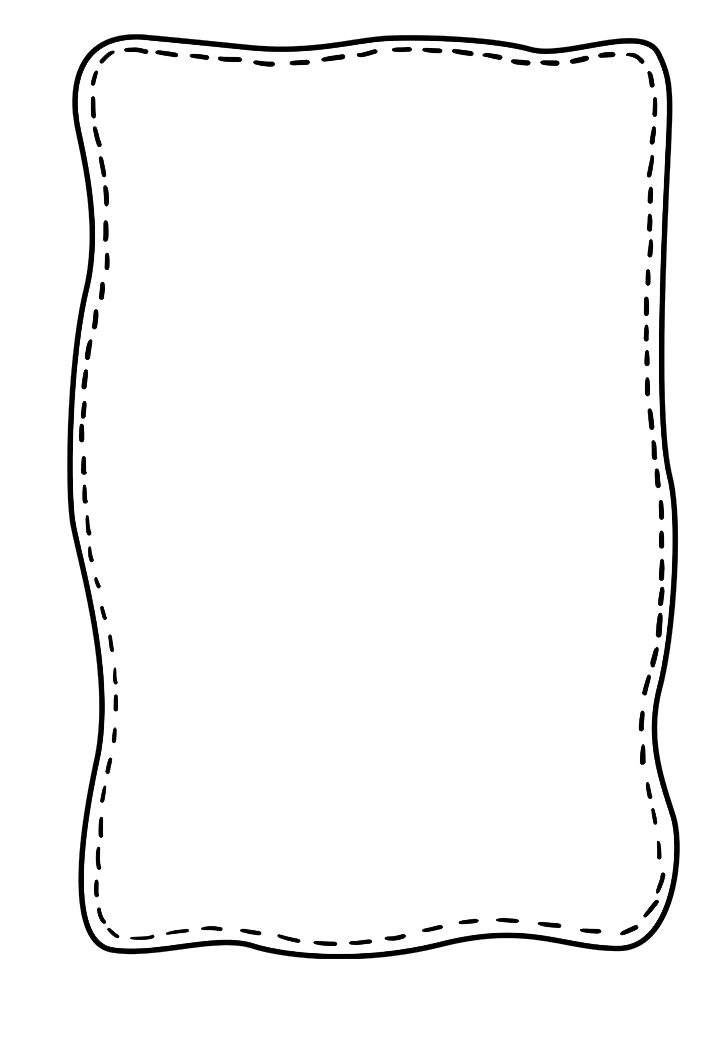 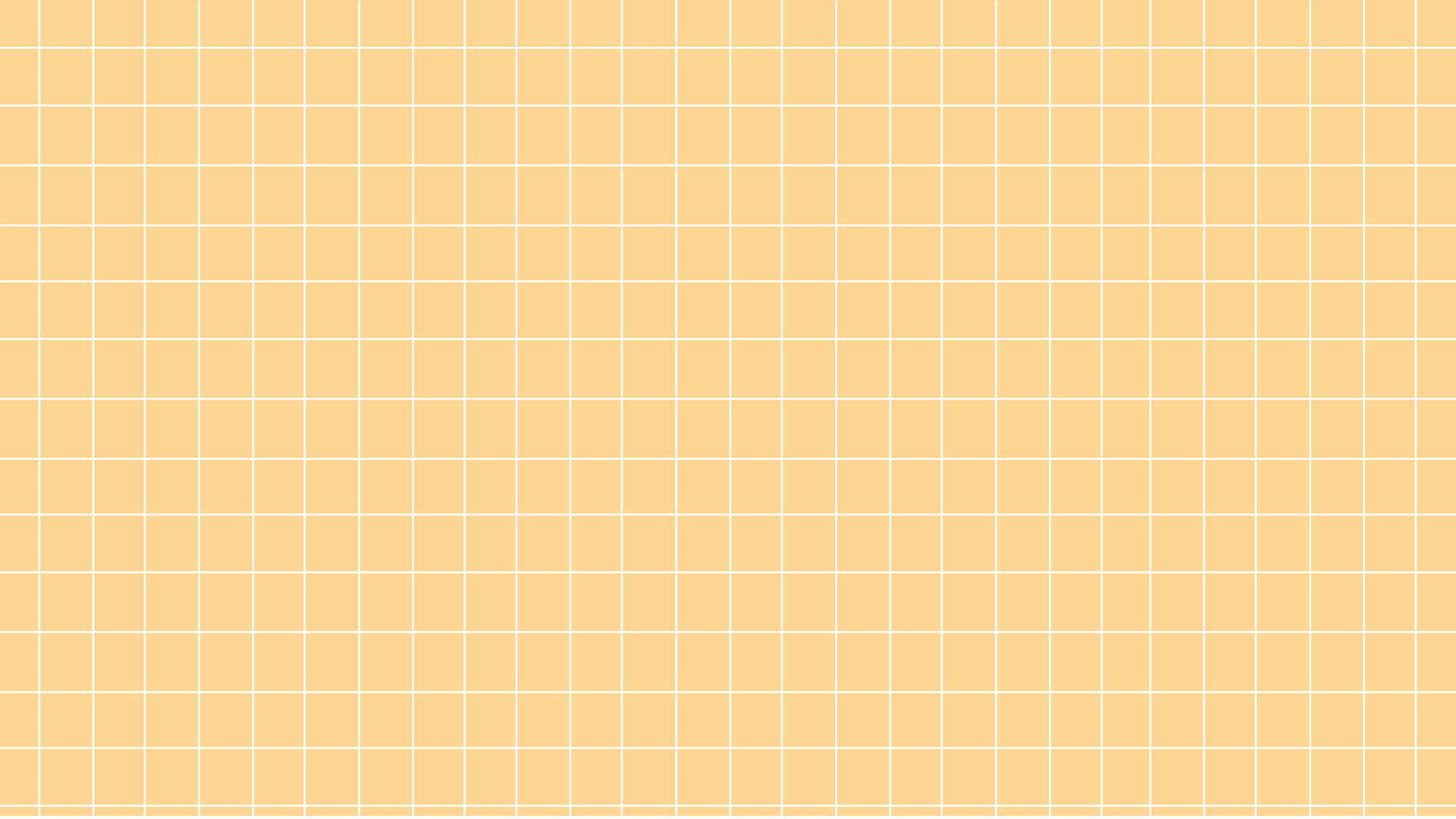 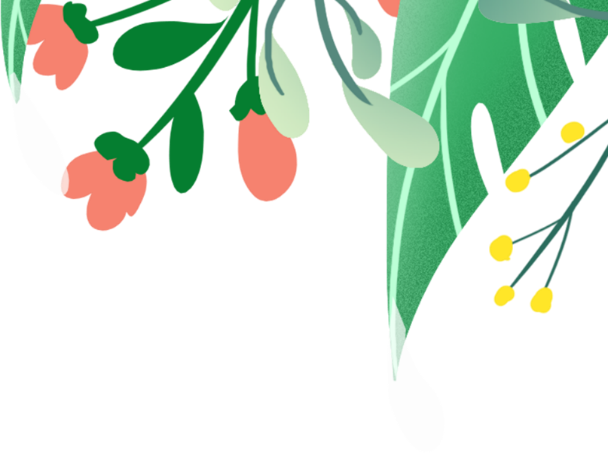 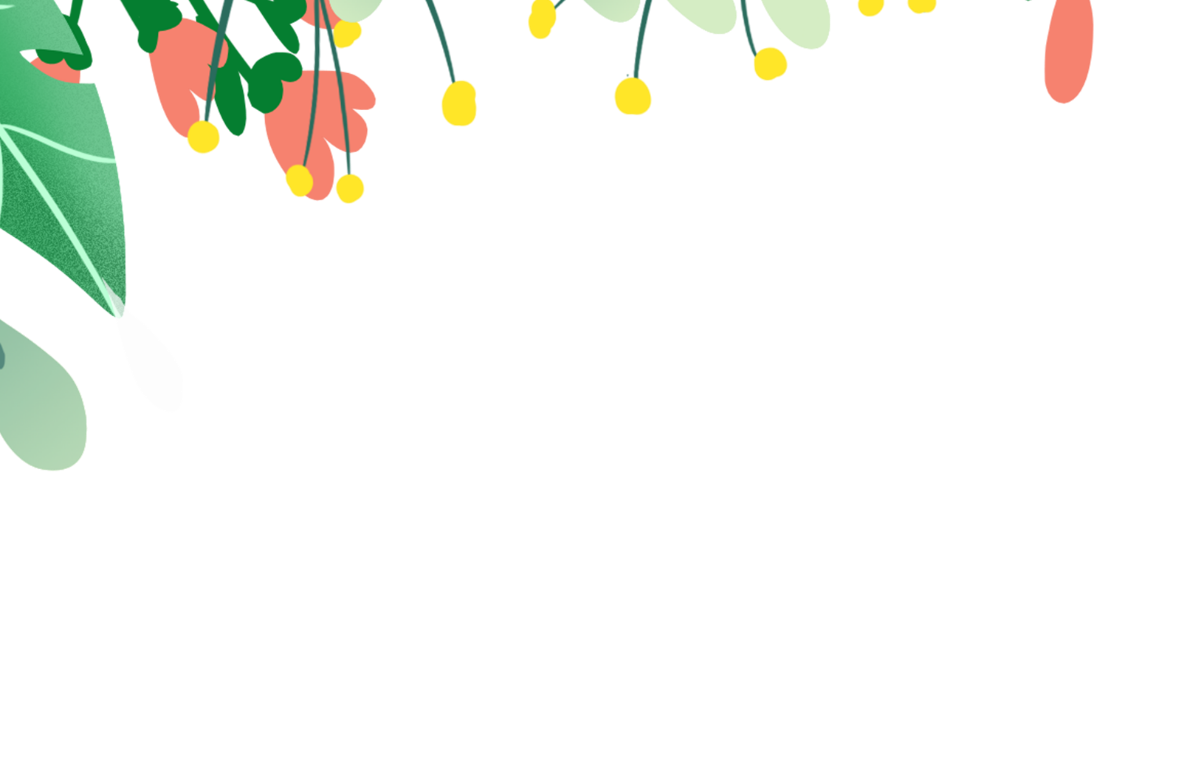 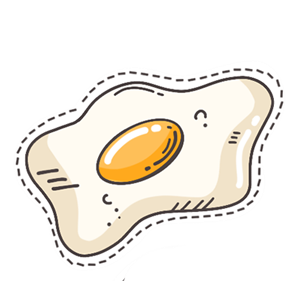 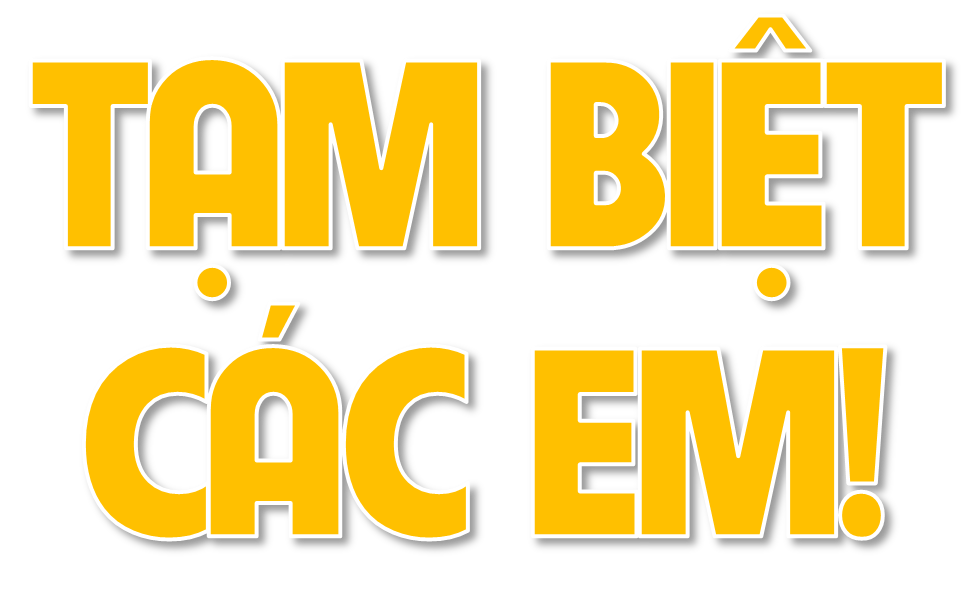 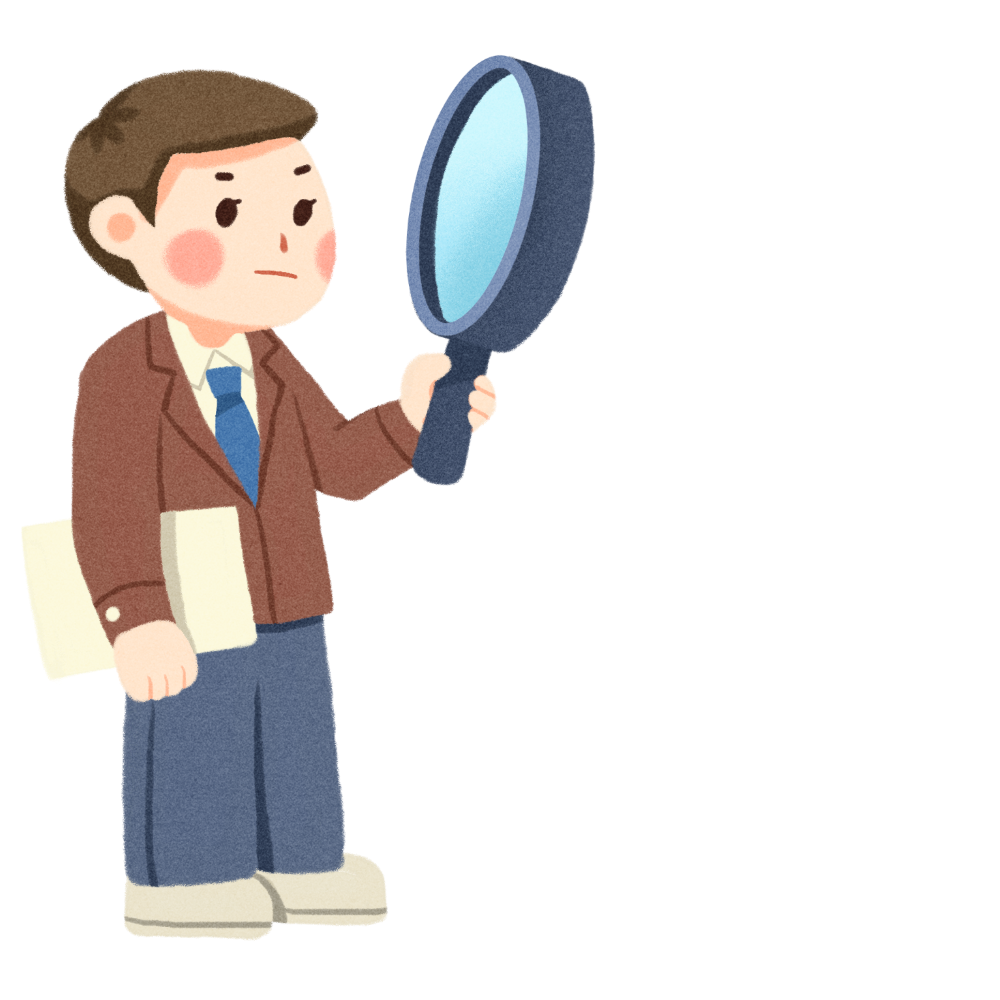 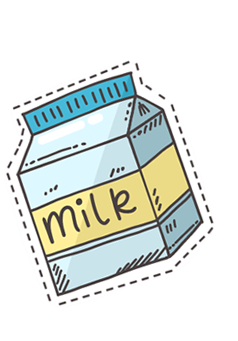 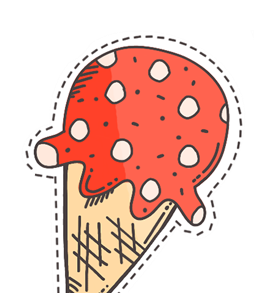